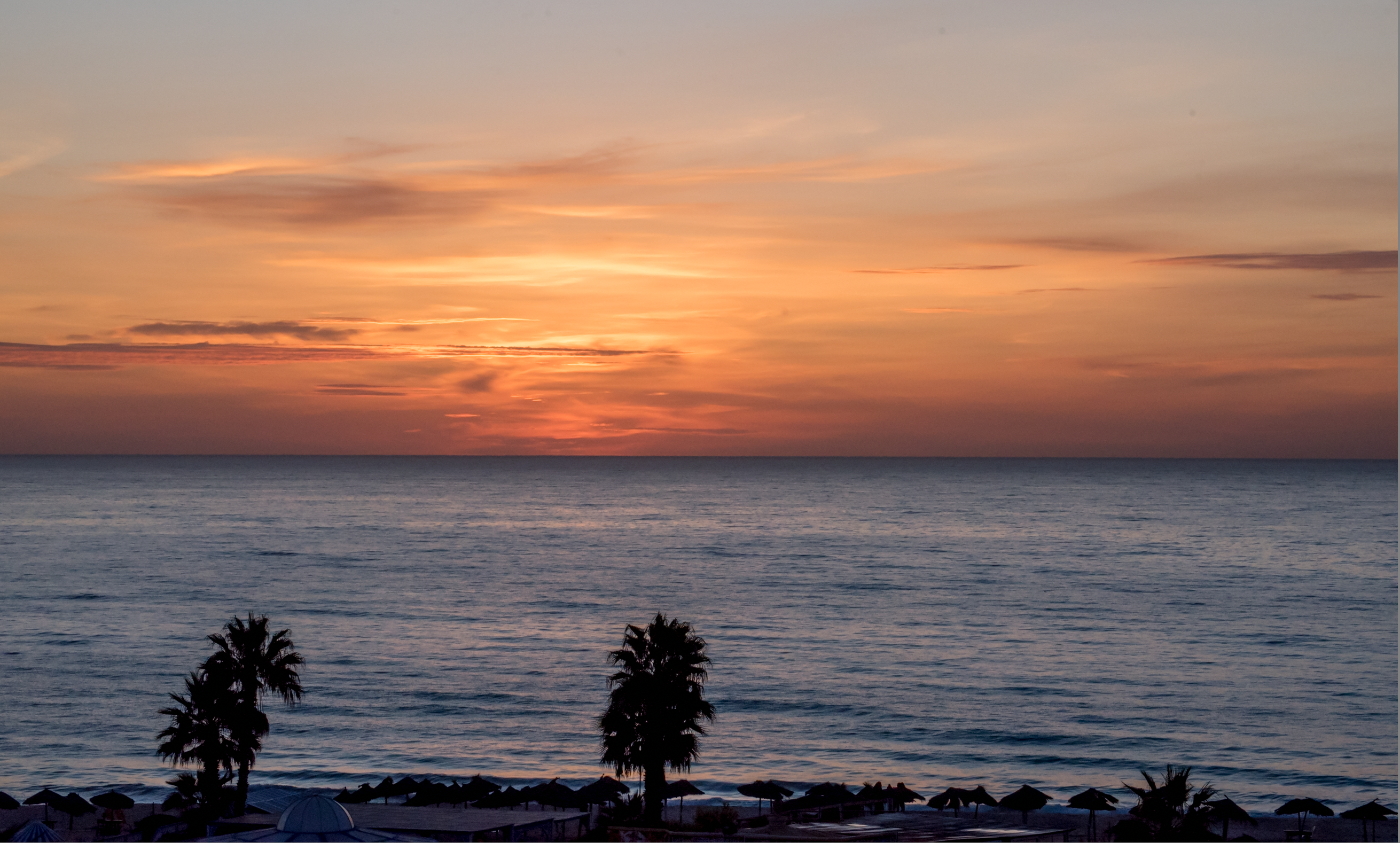 Applications, Algorithms and Data: Open Educational Resources and the Next Generation of Virtual Learning
Stephen DownesRELIFHammamet, TunisiaNovember 30, 2017
http://www.downes.ca/presentation/481
State of the Art
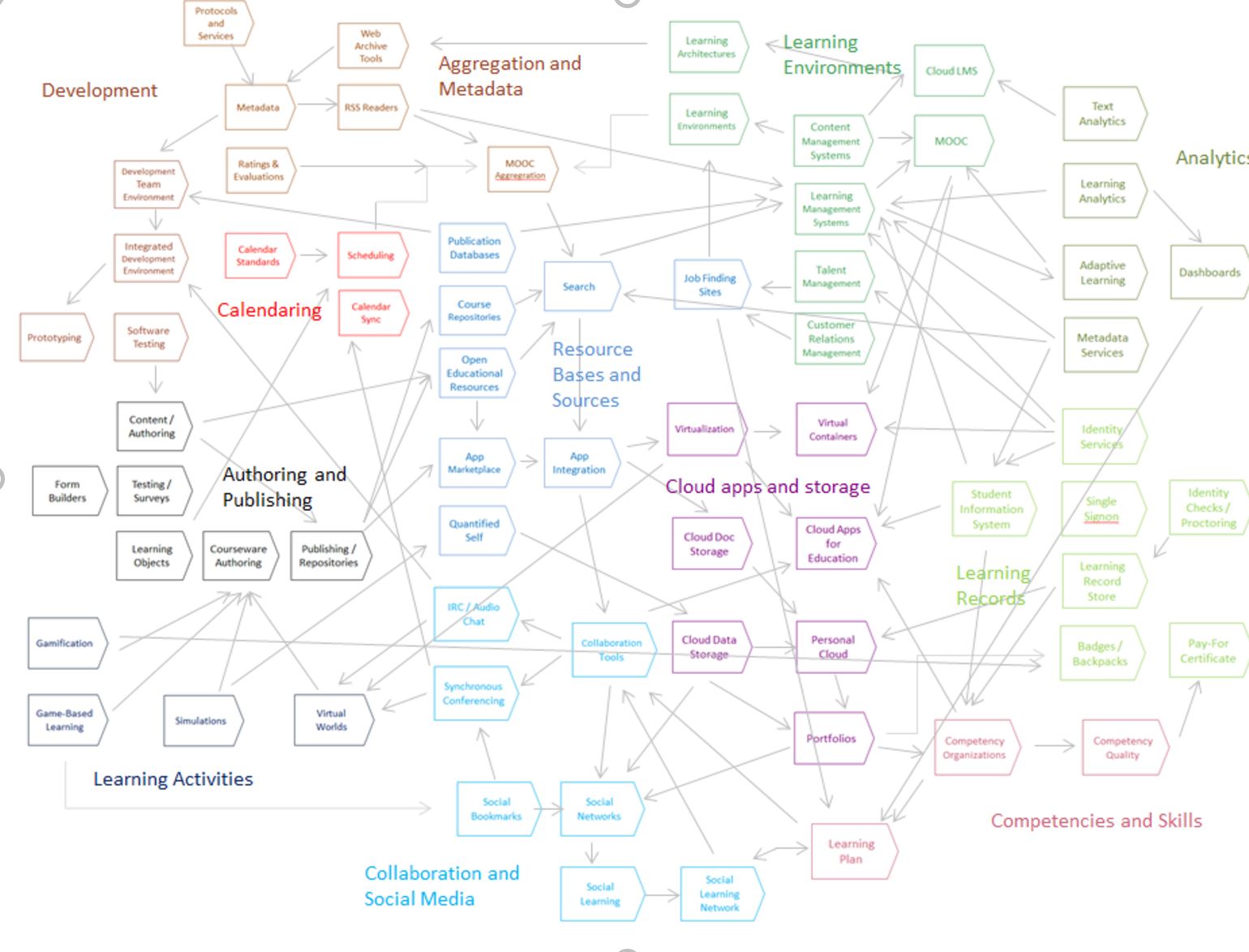 Stephen Downes  - Applications, Algorithms and Data  -  November 30, 2017
OER Repositories
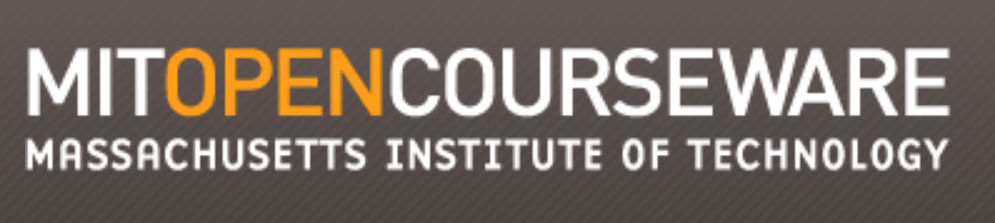 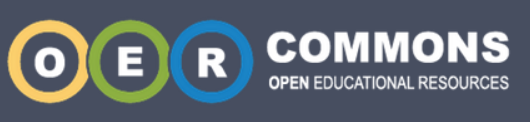 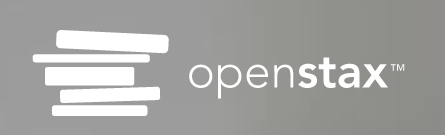 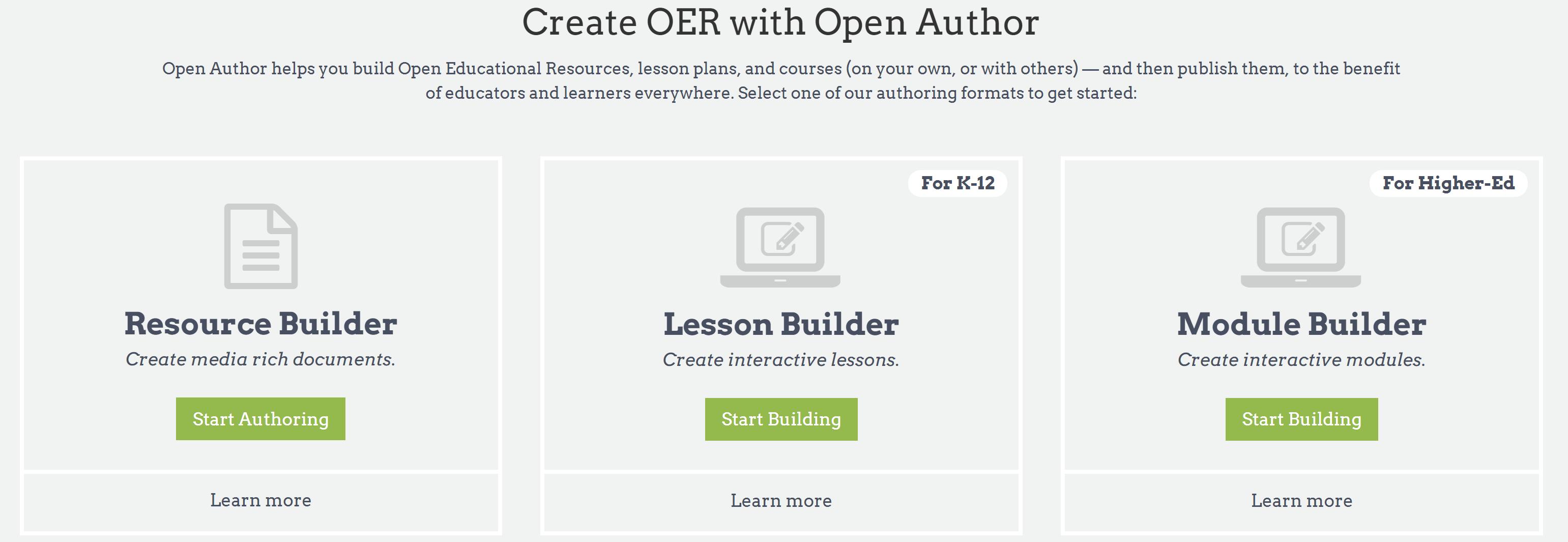 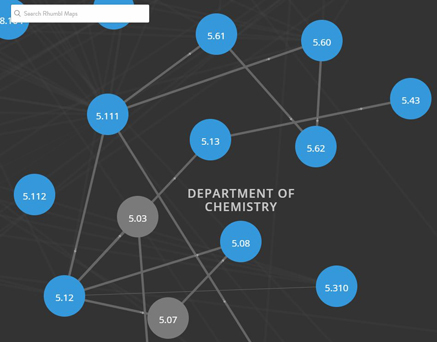 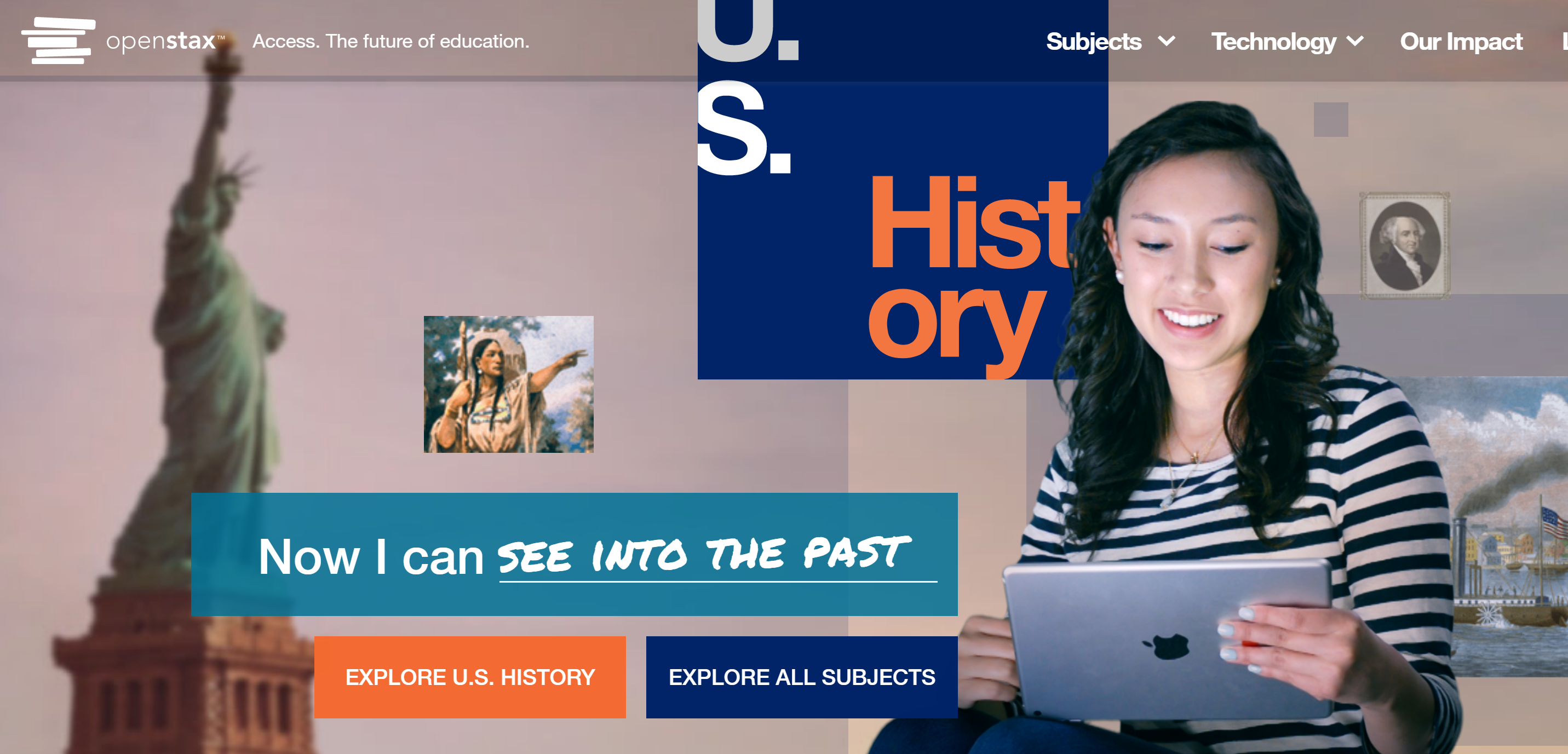 https://www.oercommons.org/
https://openstax.org/
OERs are now widely available through subject-specific libraries with provisions for authoring as well
https://ocw.mit.edu/
http://irsc.libguides.com/openeducationalresources/oerrepositories
Stephen Downes  - Applications, Algorithms and Data  -  November 30, 2017
Open Resources, Open Teaching
Open Pedagogy – Using OER to Chane How We Teach – Heather Ross https://words.usask.ca/gmcte/2016/09/26/open-pedagogy-using-oer-to-change-how-we-teach/ 
Open Education, Open Questions – Catherine Cronin  https://er.educause.edu/articles/2017/10/open-education-open-questions 
“The use of open practices by learners and educators is complex, personal, and contextual; it is also continually negotiated.”
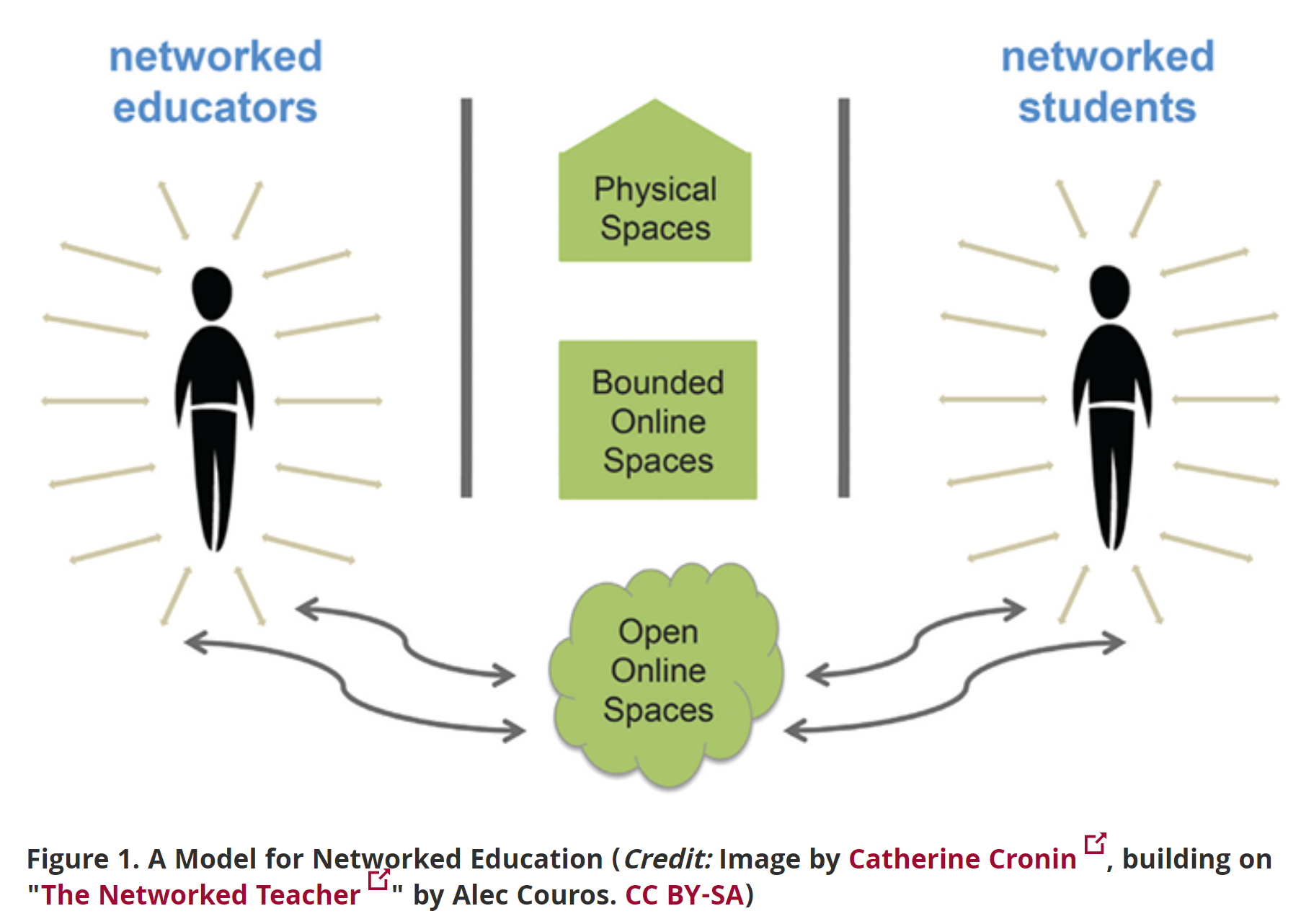 Stephen Downes  - Applications, Algorithms and Data  -  November 30, 2017
OERs as Student Production
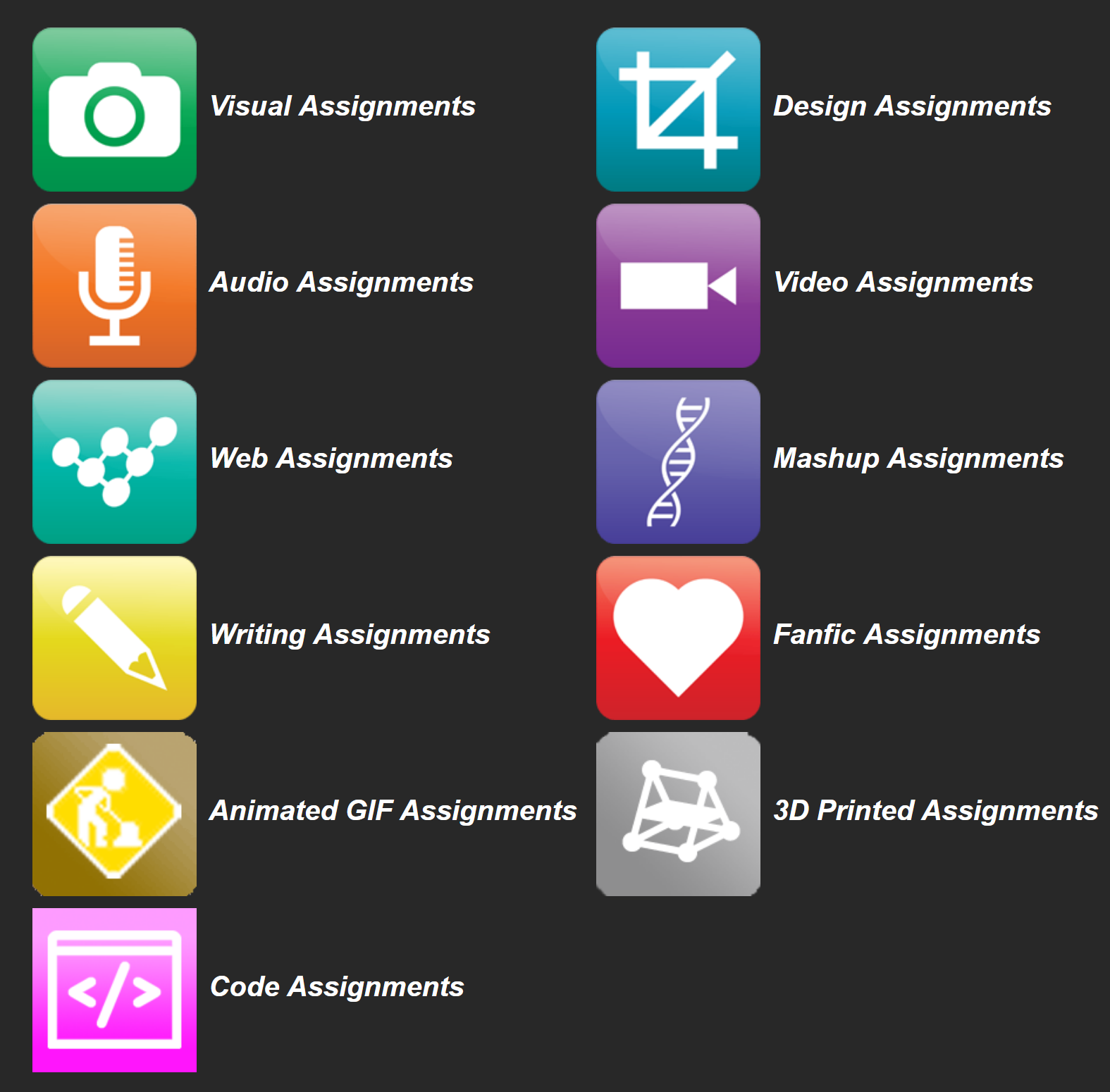 DS106 – assignment bank http://assignments.ds106.us/ 
Domain of One’s Own - https://reclaimhosting.com/domain-of-ones-own/ 
Creation of OERs through ‘renewable assignments’ – Christina Hendricks http://flexible.learning.ubc.ca/news-events/renewable-assignments-student-work-adding-value-to-the-world/
Stephen Downes  - Applications, Algorithms and Data  -  November 30, 2017
Open Case Studies
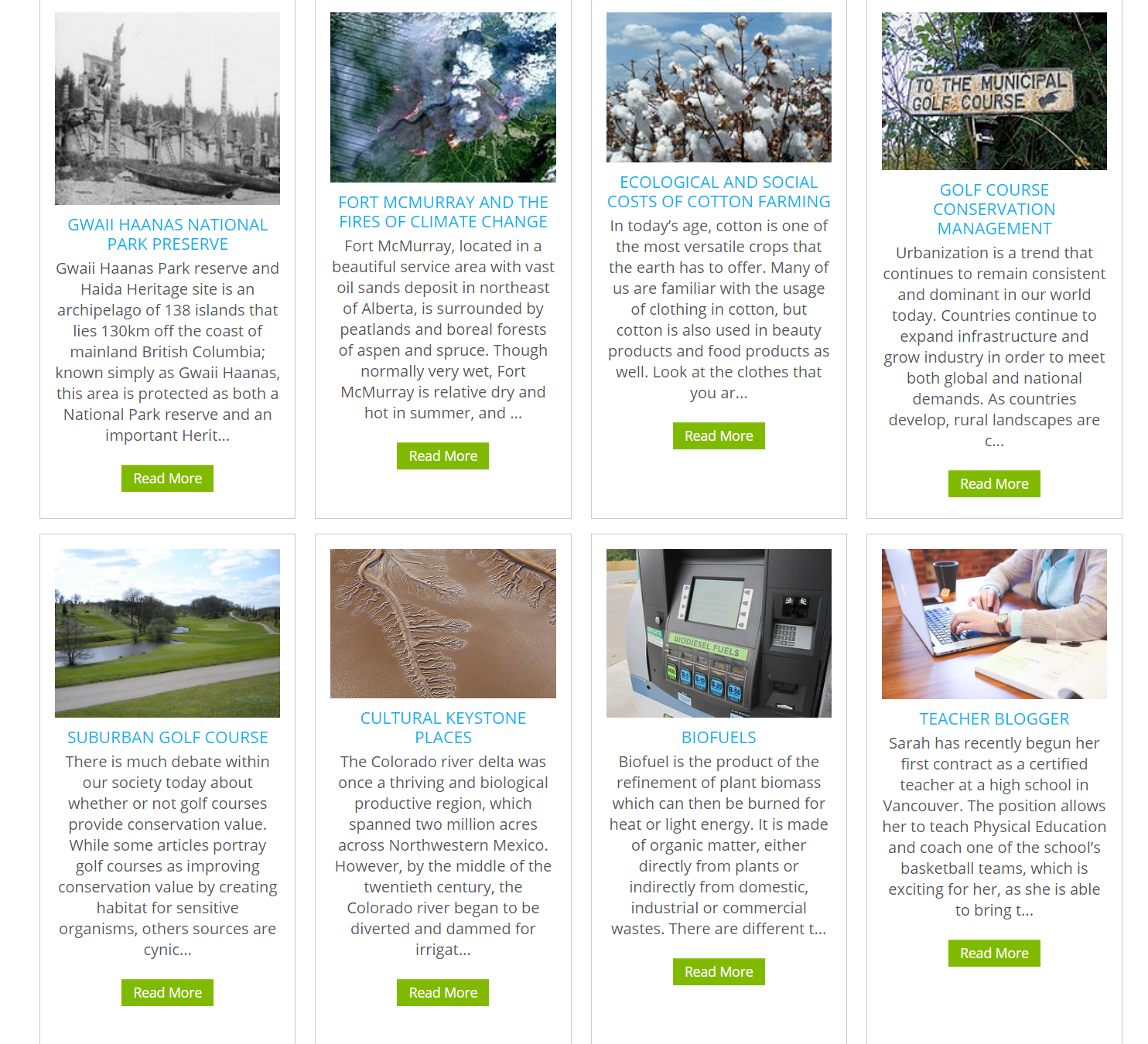 Case studies that can be used by anyone, at UBC or elsewhere. 
Many focus on topics in sustainability
cases on this site are open educational resources: they have an open license to allow for revision and reuse of the cases in other courses and contexts
Quoted from: http://cases.open.ubc.ca/
Stephen Downes  - Applications, Algorithms and Data  -  November 30, 2017
H5P
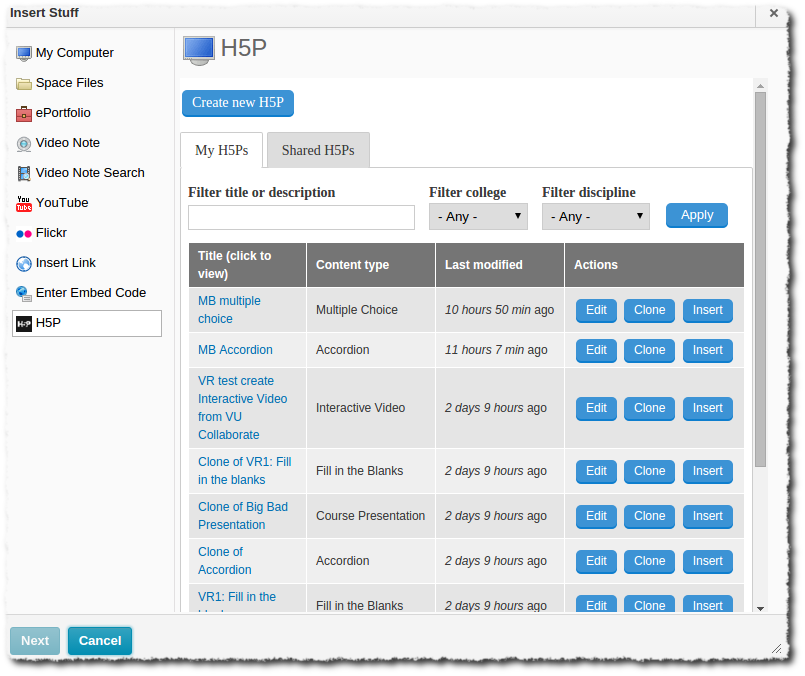 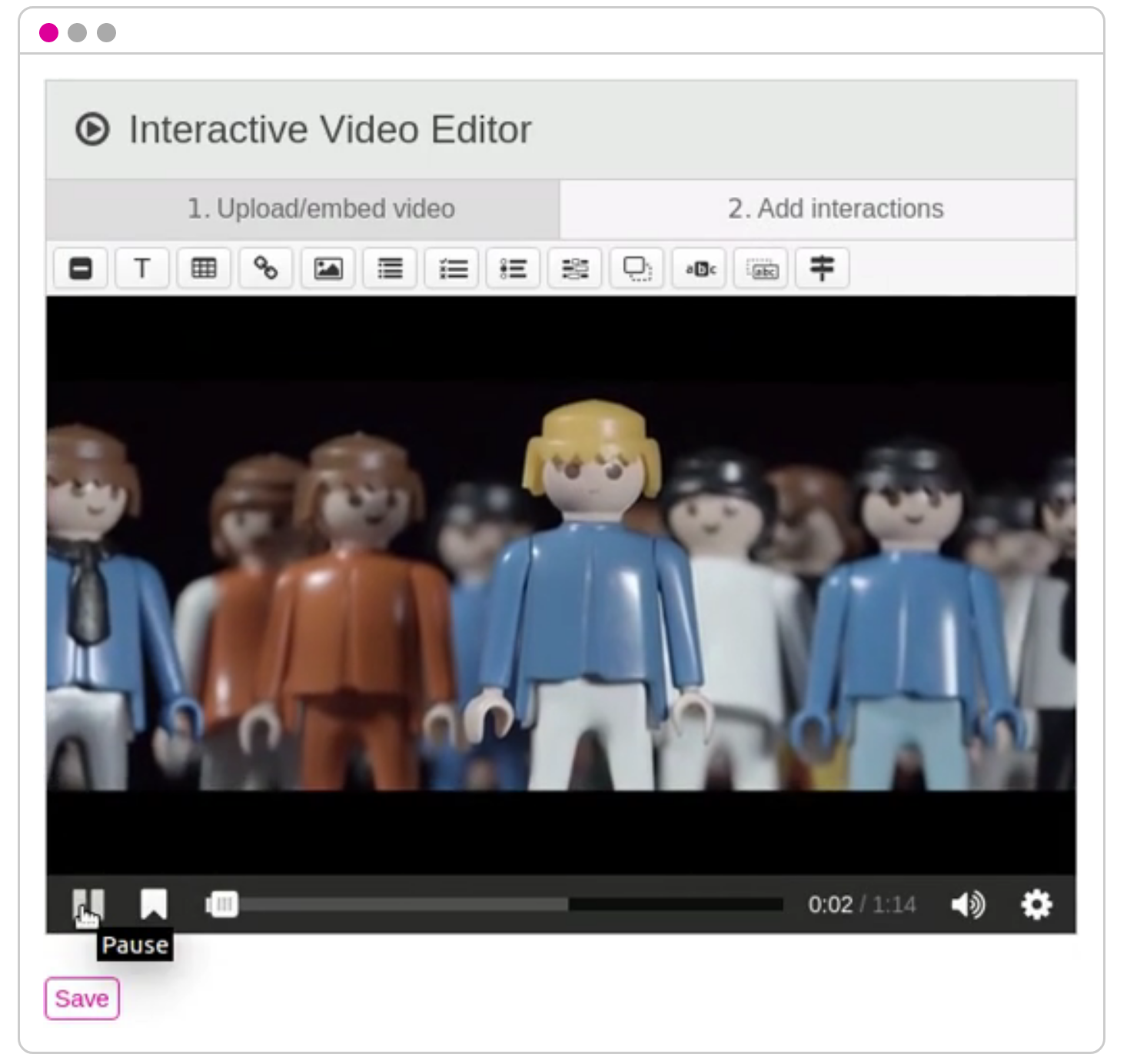 https://h5p.org/h5p-plus-brightspace-equals-smashing-interactive-learning
H5P is an abbreviation for HTML5 Package, and aims to make it easy for everyone to create, share and reuse interactive HTML5 content. – Wikipedia https://en.wikipedia.org/wiki/H5P 
H5P is available as a Moodle plugin, a Drupal module and a WordPress plugin. https://h5p.org/
Content Syndication
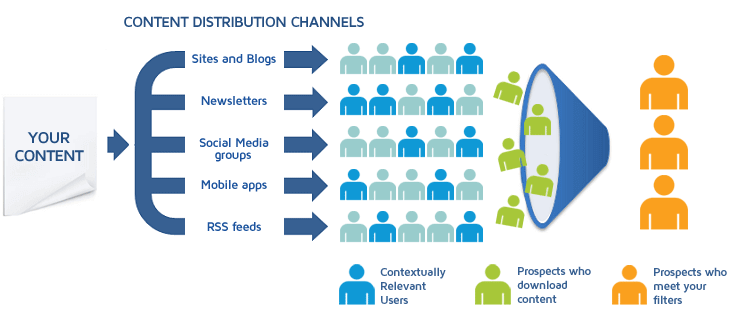 Image: https://blog.izooto.com/best-content-syndication-tools/
Blog posts and comments were the core of CCK08 
gRSShopper – http://grsshopper.downes.ca 
FeedPress - https://wordpress.org/plugins/feedpress/ 
FeedBurner - https://feedburner.google.com
Stephen Downes  - Applications, Algorithms and Data  -  November 30, 2017
Scrapy
Python framework to aggregate and store content in RSS feeds and web sites
Forms the core of the NRC-developed ‘Beeyard’ application
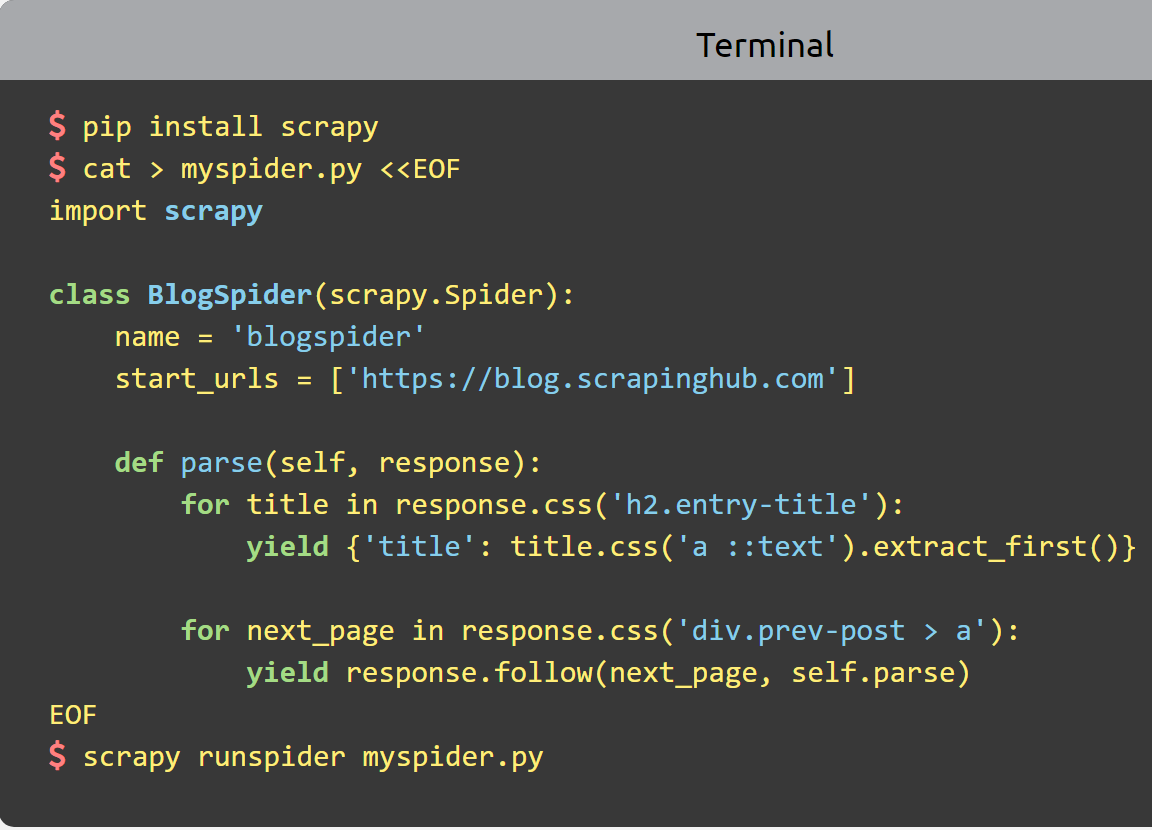 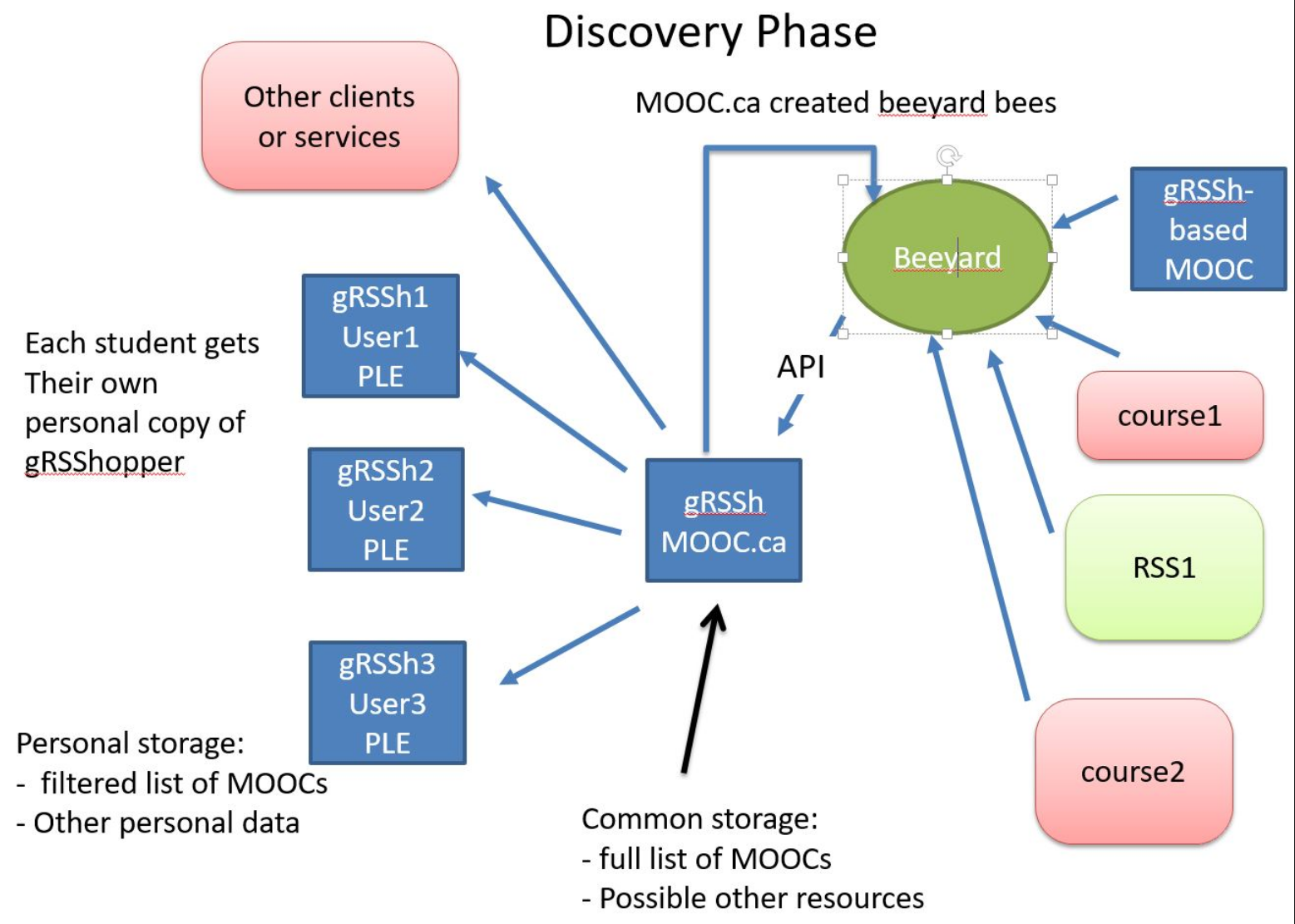 https://scrapy.org/
Stephen Downes  - Applications, Algorithms and Data  -  November 30, 2017
MOOC.ca and gRSShopper
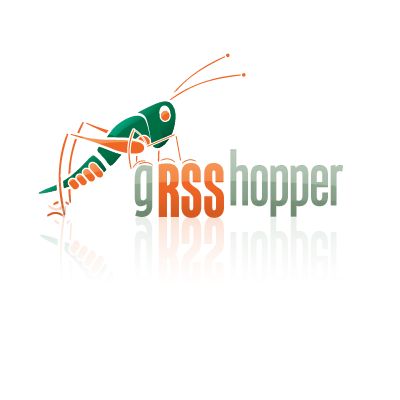 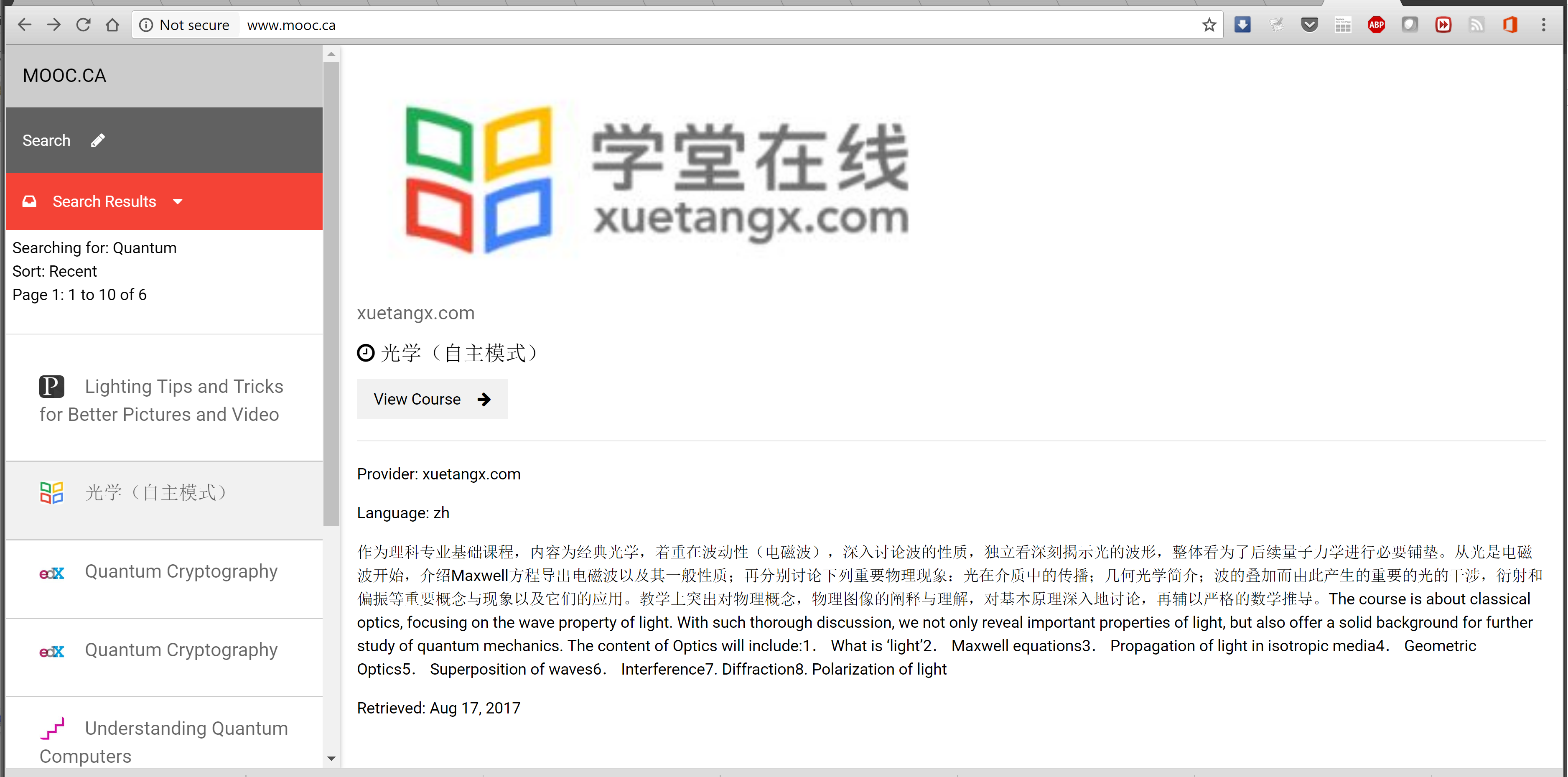 http://grsshopper.downes.ca/
www.mooc.ca is an aggregator of MOOC course offerings (and is planned to aggregate OERs as well) using gRSShopper and Beeyard
Stephen Downes  - Applications, Algorithms and Data  -  November 30, 2017
Open Data as OERs
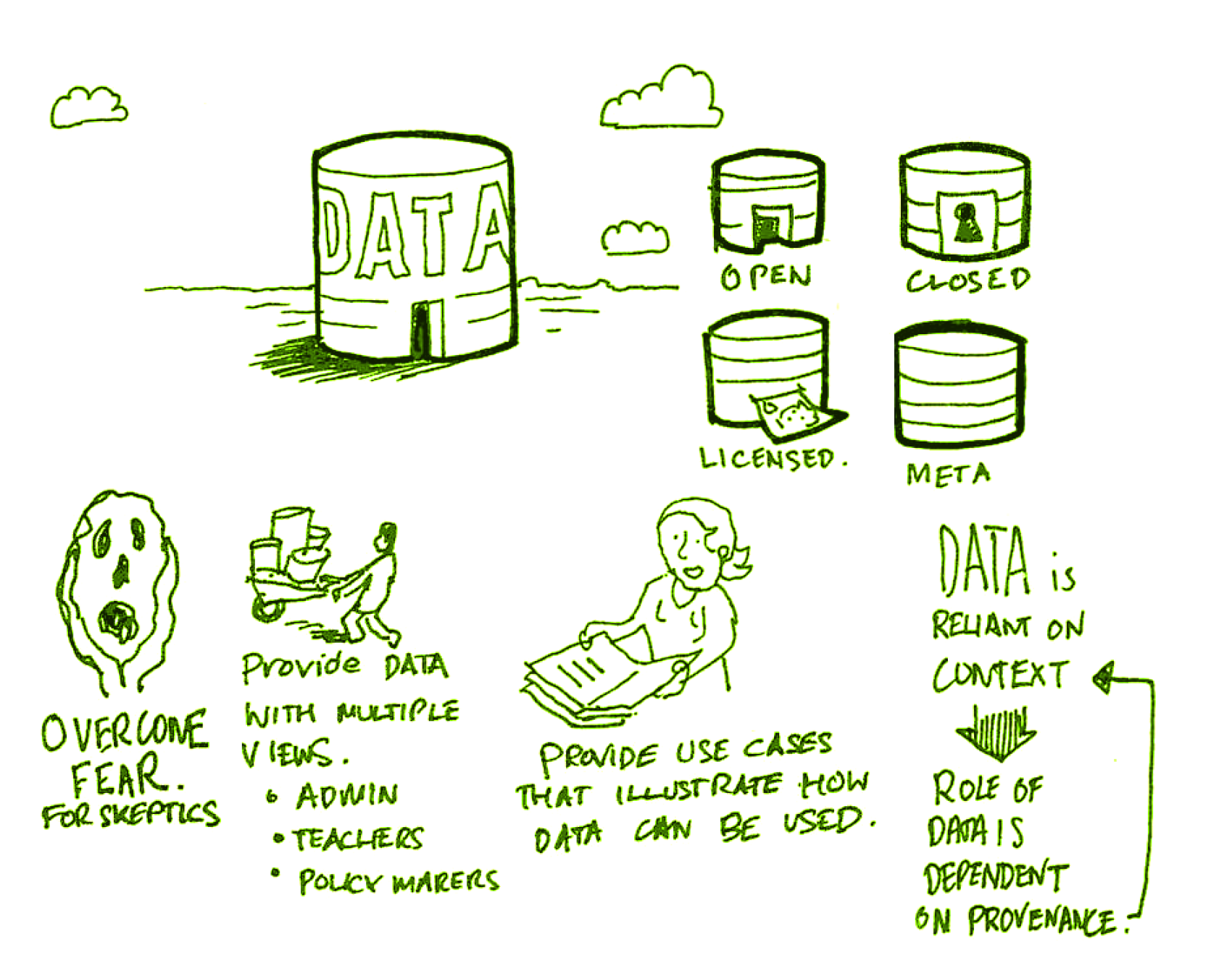 Civic engagement in Italy
Into programming assignments
Article-level metrics
Geodata and Land Walks in Wales
Open data for sustainable development
Atenas, J., & Havemann, L. (Eds.). (2015). Open Data as Open Educational Resources: Case studies of emerging practice. London: Open Knowledge, Open Education Working Group. http://dx.doi.org/10.6084/m9.figshare.1590031 
Also: Leo Havemann, slides http://eprints.bbk.ac.uk/14750/1/Leo_ODasOER_UCL_4March16.pdf
Stephen Downes  - Applications, Algorithms and Data  -  November 30, 2017
CodePen
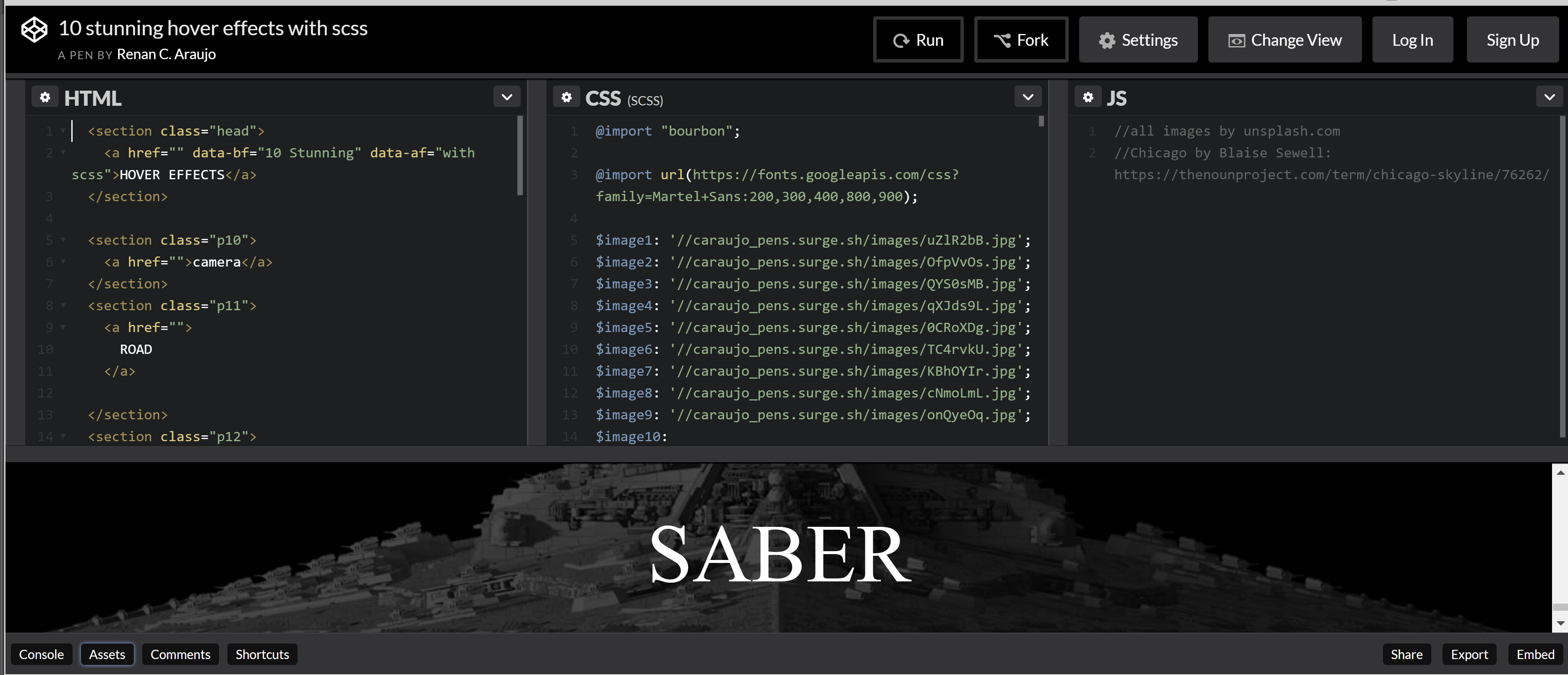 https://codepen.io/caraujo/pen/LVPzxO
Stephen Downes  - Applications, Algorithms and Data  -  November 30, 2017
iPython and Jupyter
iPython is an interactive programming shell for the Python programming language https://ipython.org/ 

The Jupyter Notebook is an open-source web application that allows you to create and share documents that contain live code… http://jupyter.org/
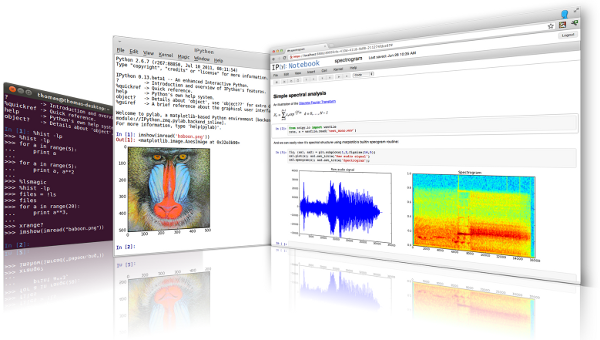 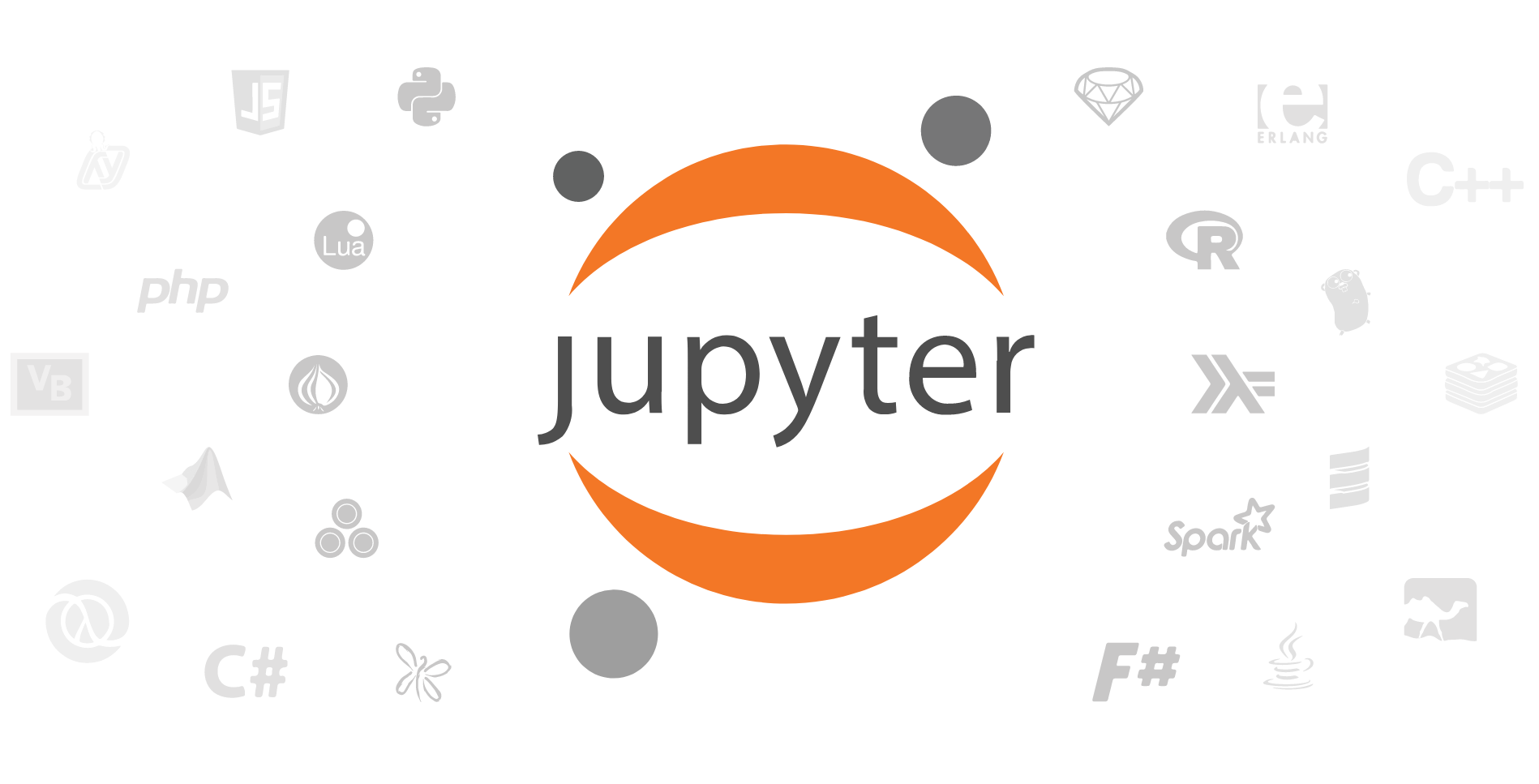 Stephen Downes  - Applications, Algorithms and Data  -  November 30, 2017
A gallery of Jupyter Notebooks
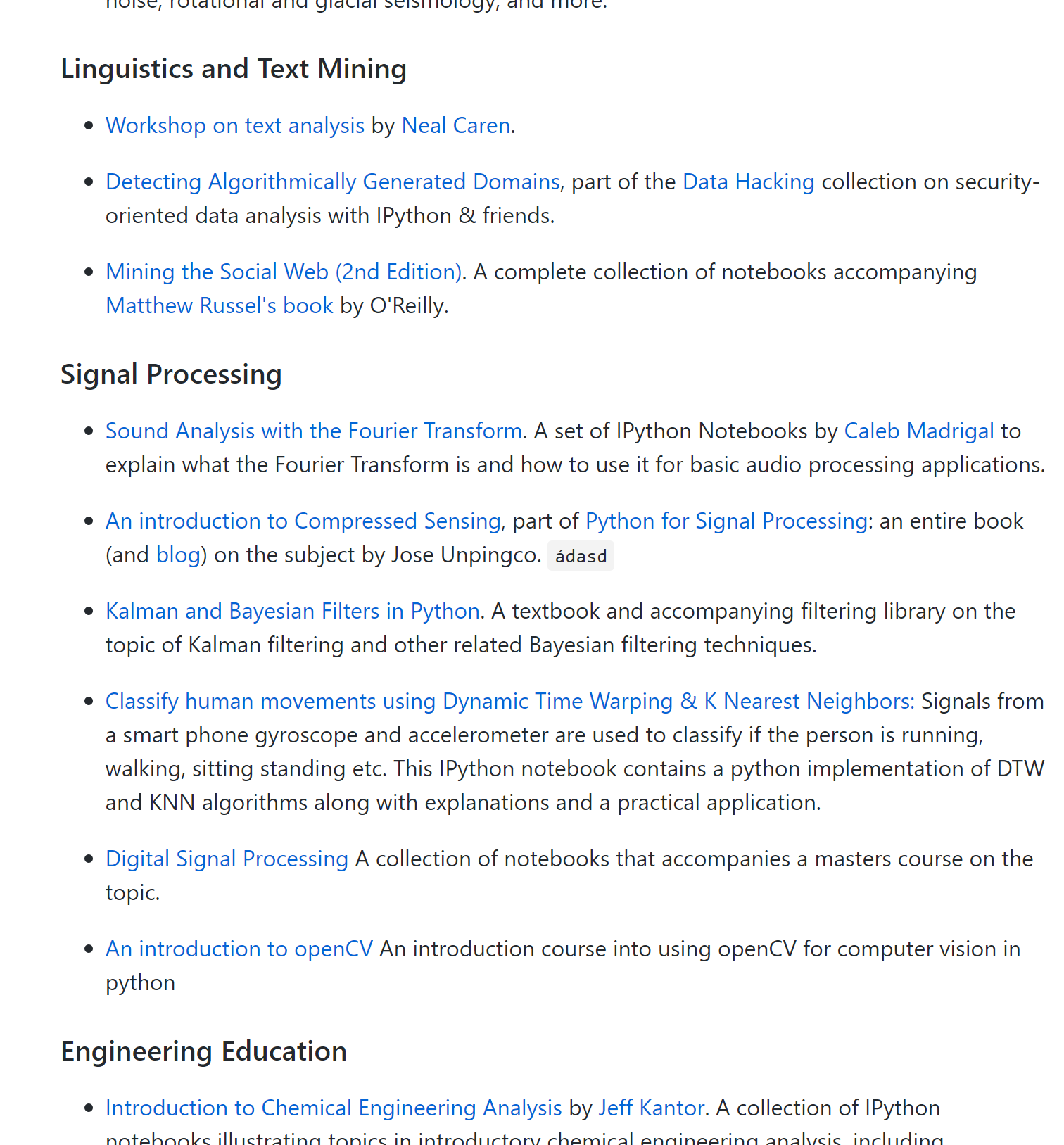 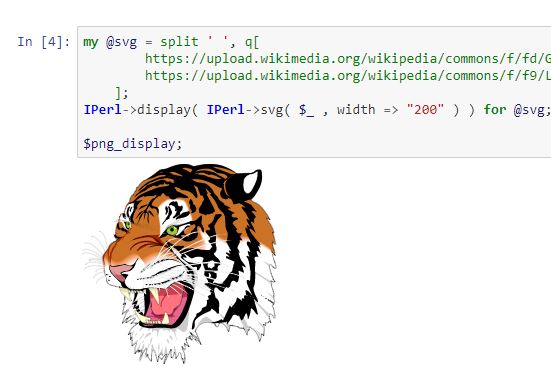 https://github.com/jupyter/jupyter/wiki/A-gallery-of-interesting-Jupyter-Notebooks#machine-learning-statistics-and-probability
Stephen Downes  - Applications, Algorithms and Data  -  November 30, 2017
Actionable Data Book
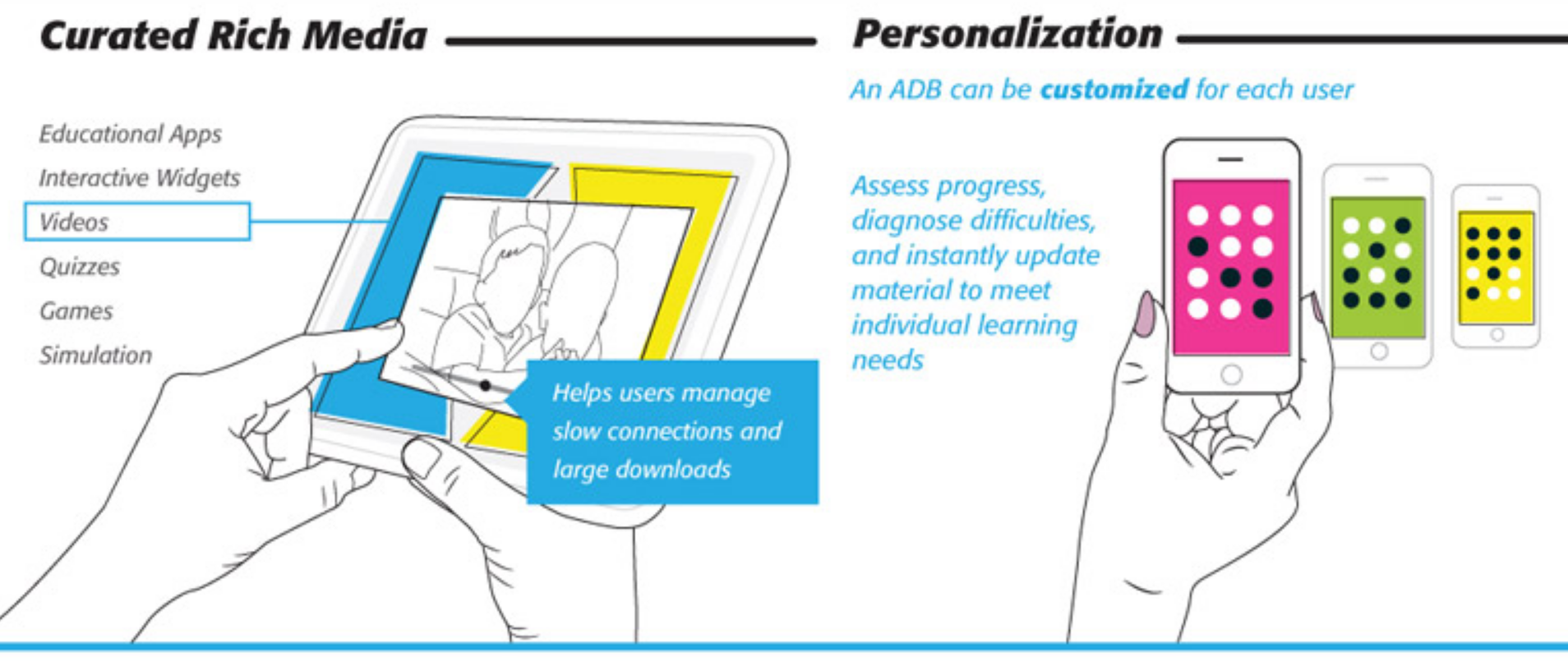 “… mobile technology, experiential analytics, and rich media, delivered through interactive eBook technology.”
https://standards.ieee.org/develop/indconn/adb/index.html
The IEEE Actionable Data Book and EPUB 3
https://www.slideshare.net/JohnBCosta/adb-brief-for-edupub-2014
XAMPP
“XAMPP is a completely free, easy to install Apache distribution containing MariaDB, PHP, and Perl. The XAMPP open source package has been set up to be incredibly easy to install and to use.”

XAMPP on a USB Stick
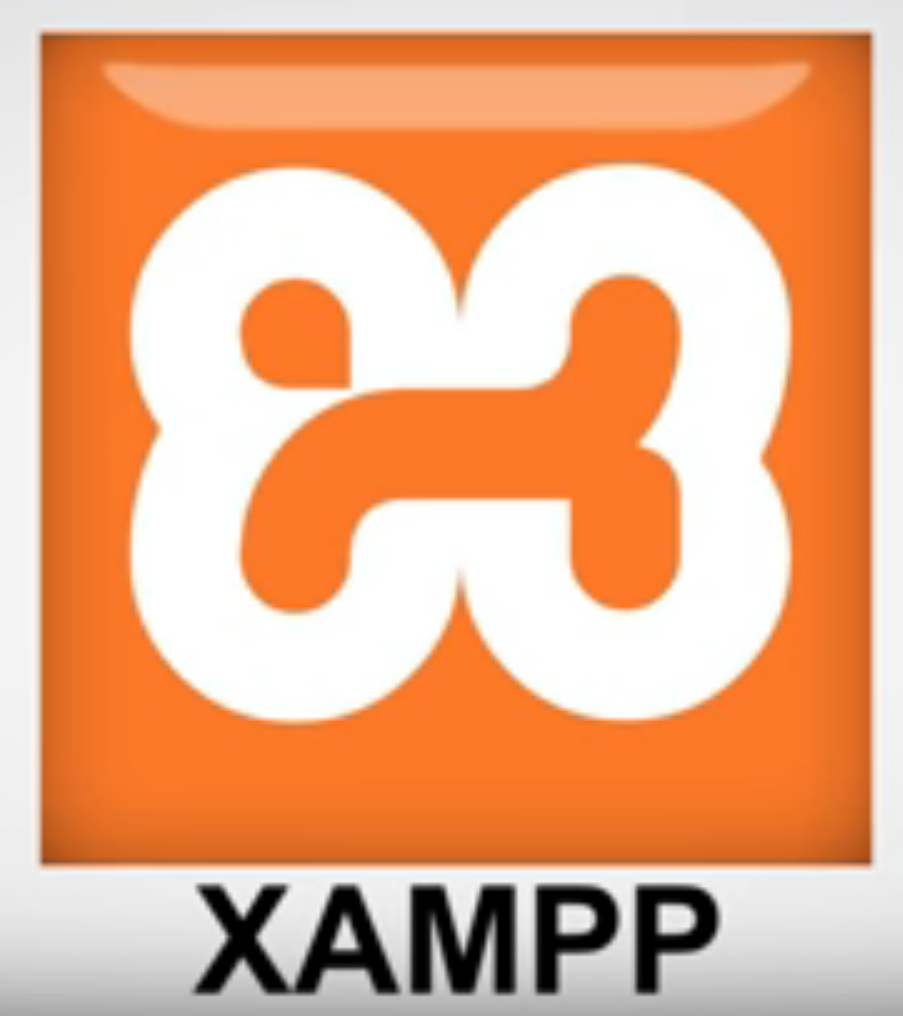 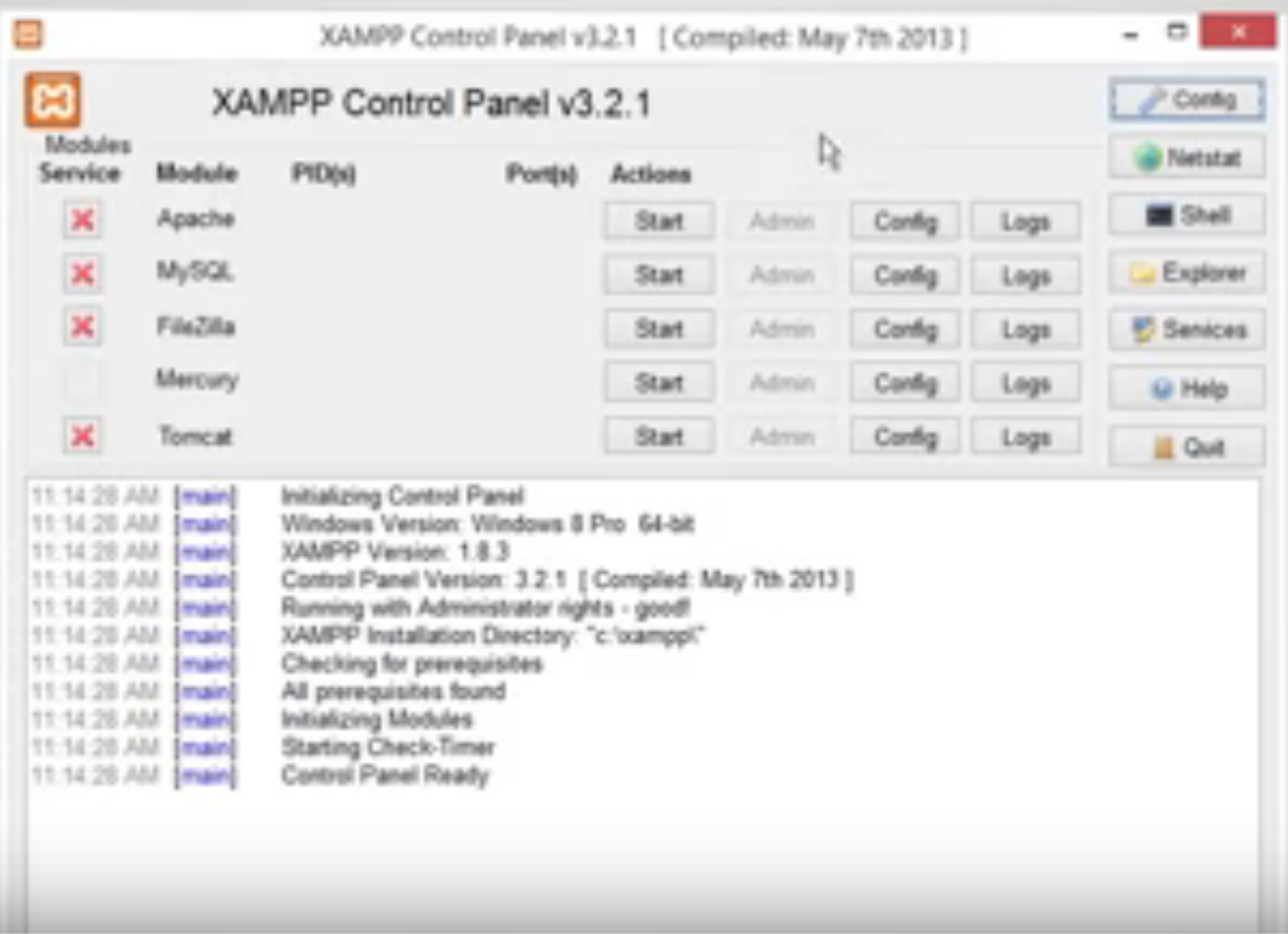 https://portableapps.com/apps/development/xampp
https://willtan.com/installing-xampp-on-usb-flash-drive/
https://www.apachefriends.org/index.html
Stephen Downes  - Applications, Algorithms and Data  -  November 30, 2017
Spoodle
“Spoodle is an up to date portable moodle / ‘moodle on a stick’ solution for learners to access Moodle courses without requiring constant internet access.”
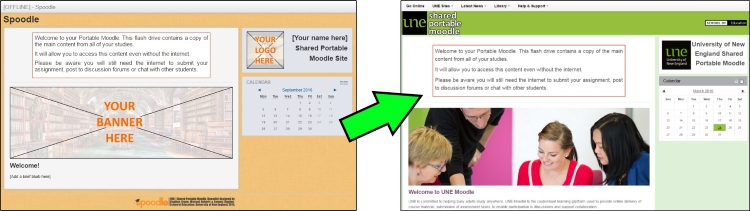 https://moodle.org/mod/forum/discuss.php?d=342367
https://www.youtube.com/watch?v=EsHEgSYKr4A
Stephen Downes  - Applications, Algorithms and Data  -  November 30, 2017
Applications in Other Applications
gRSShopper as a Firefox Sidebar
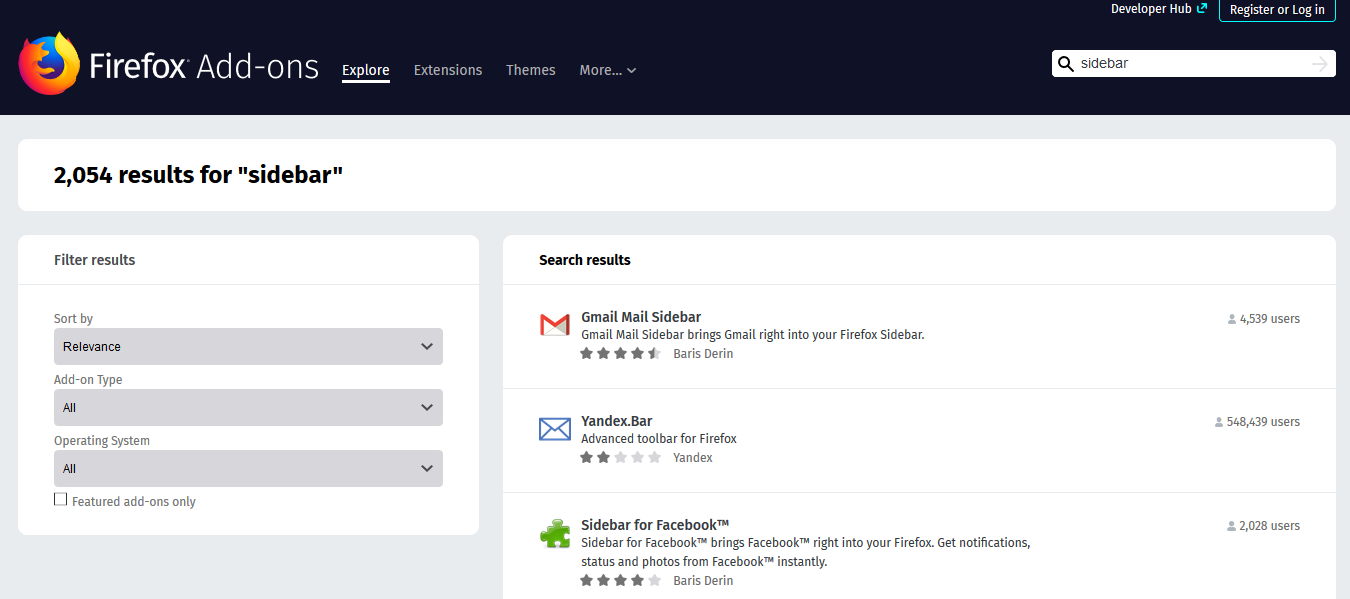 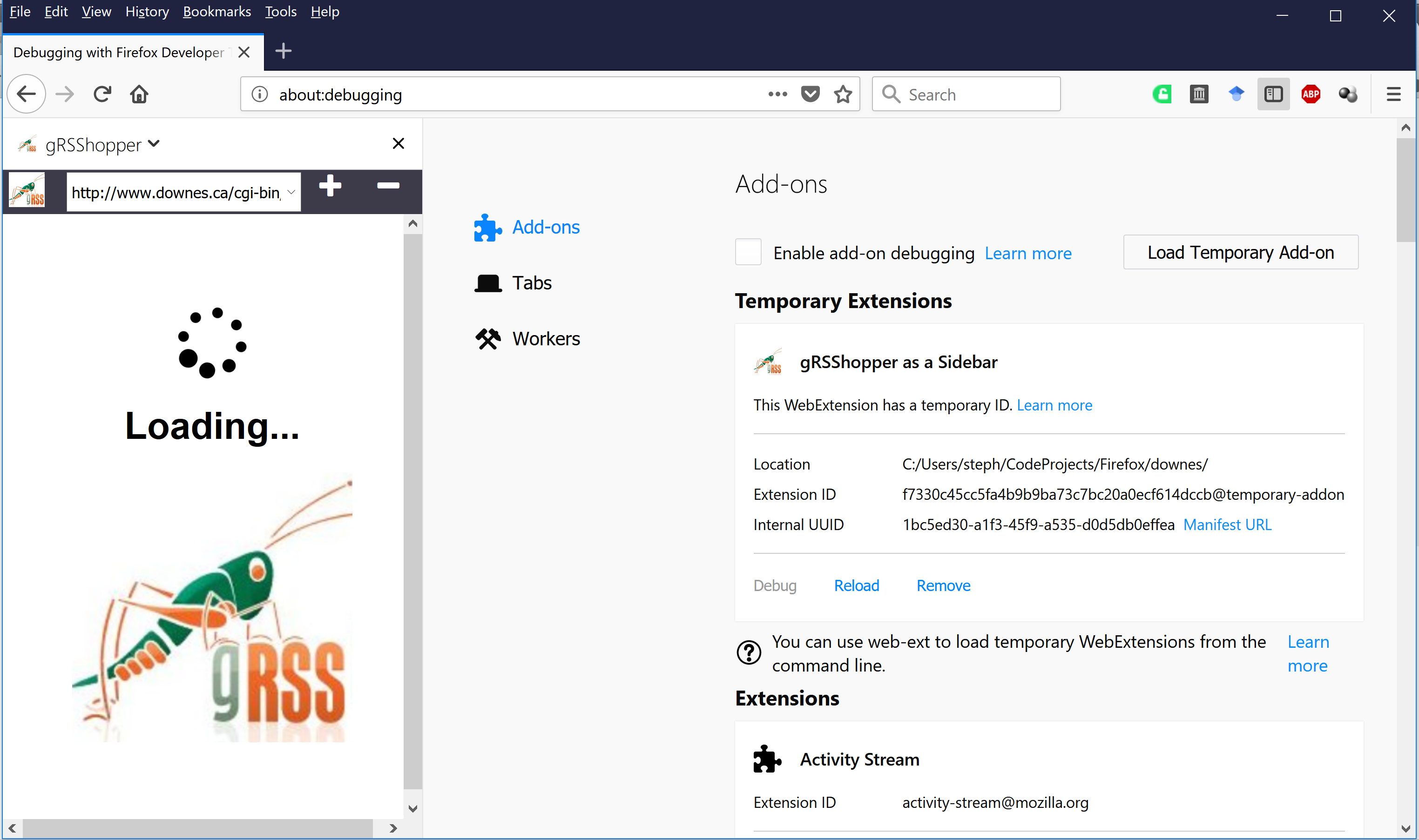 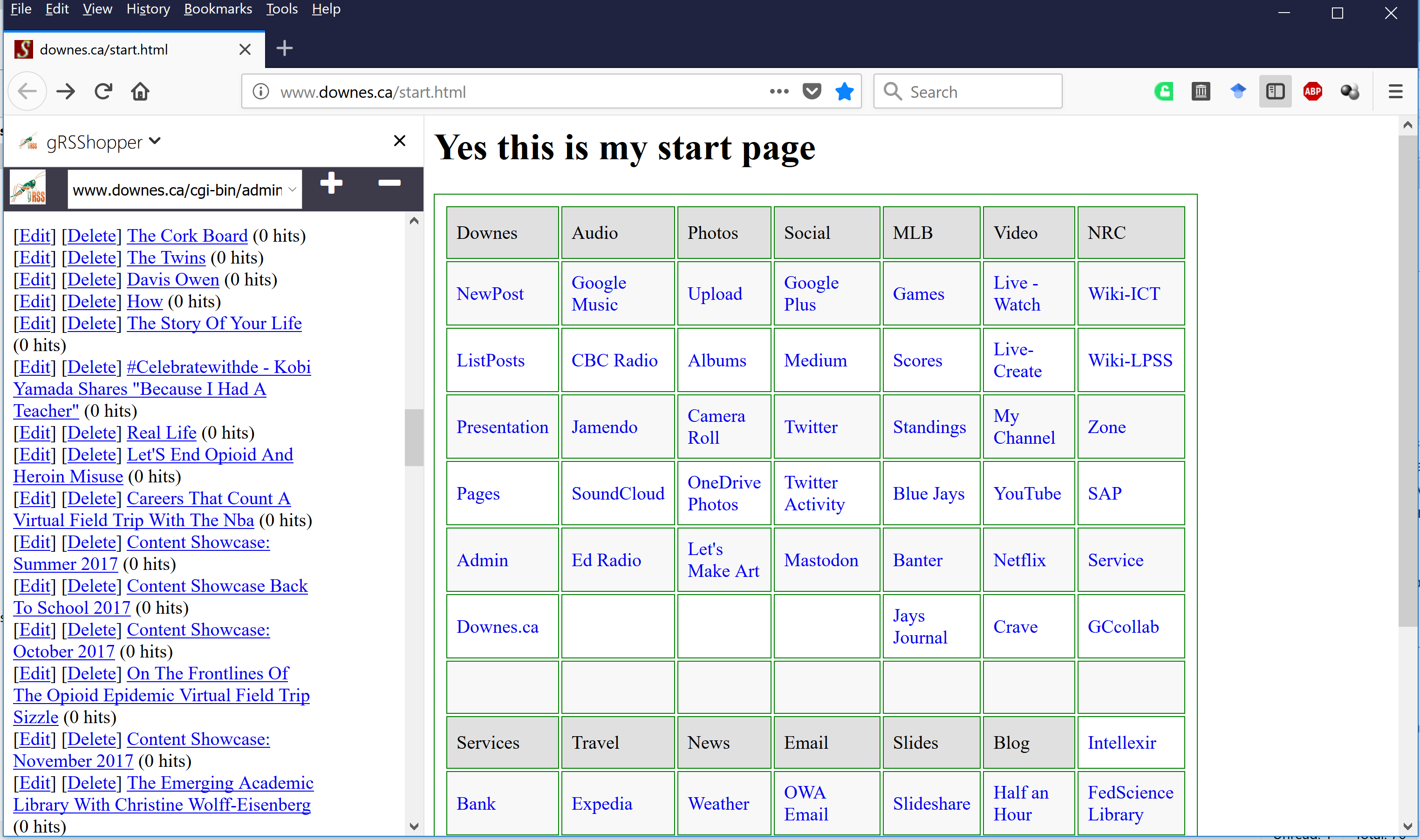 https://addons.mozilla.org/en-US/firefox/search/?q=sidebar&platform=WINNT&appver=58.0
Stephen Downes  - Applications, Algorithms and Data  -  November 30, 2017
Applications in Other Applications
gRSShopper in Vivaldi
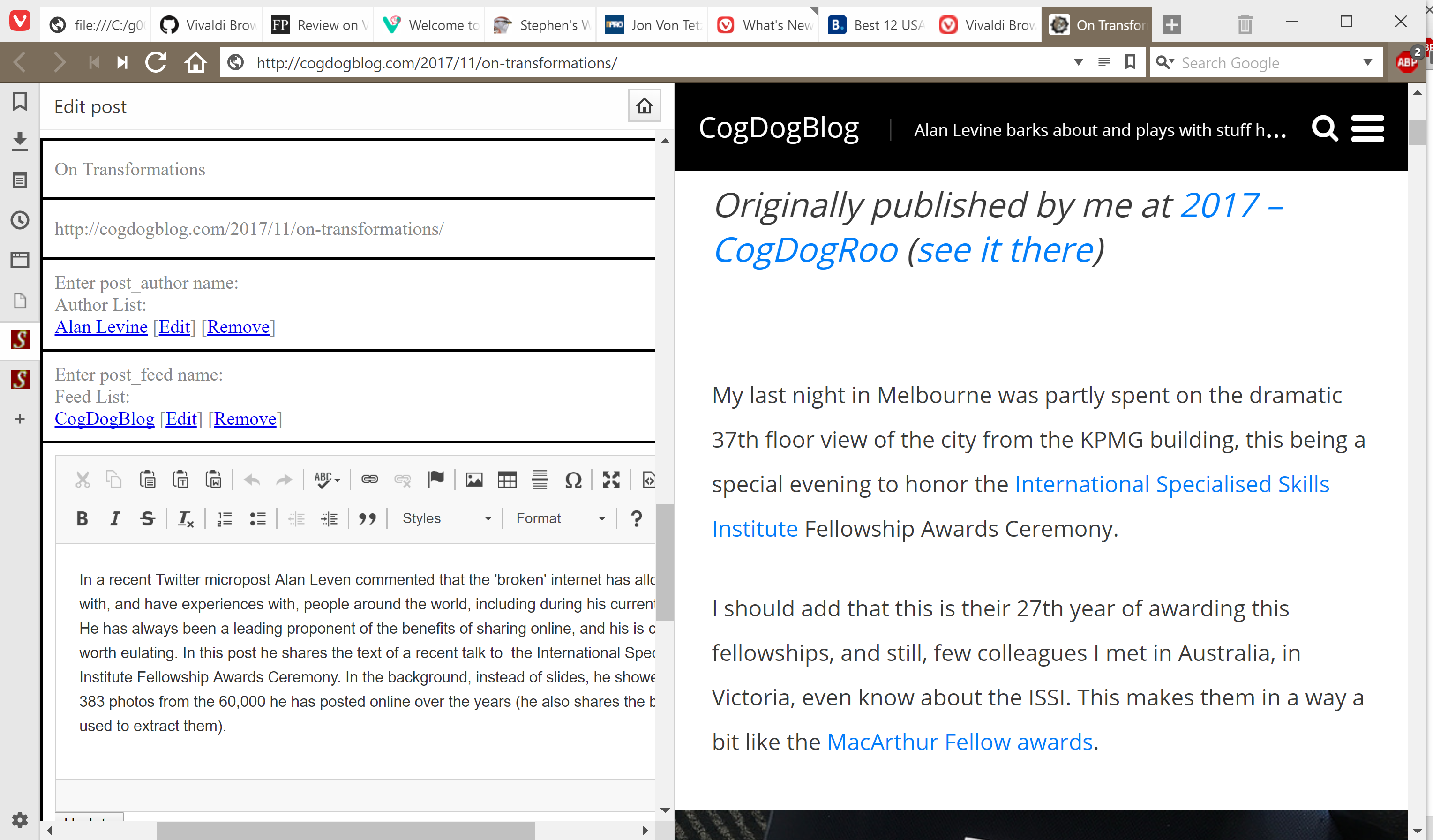 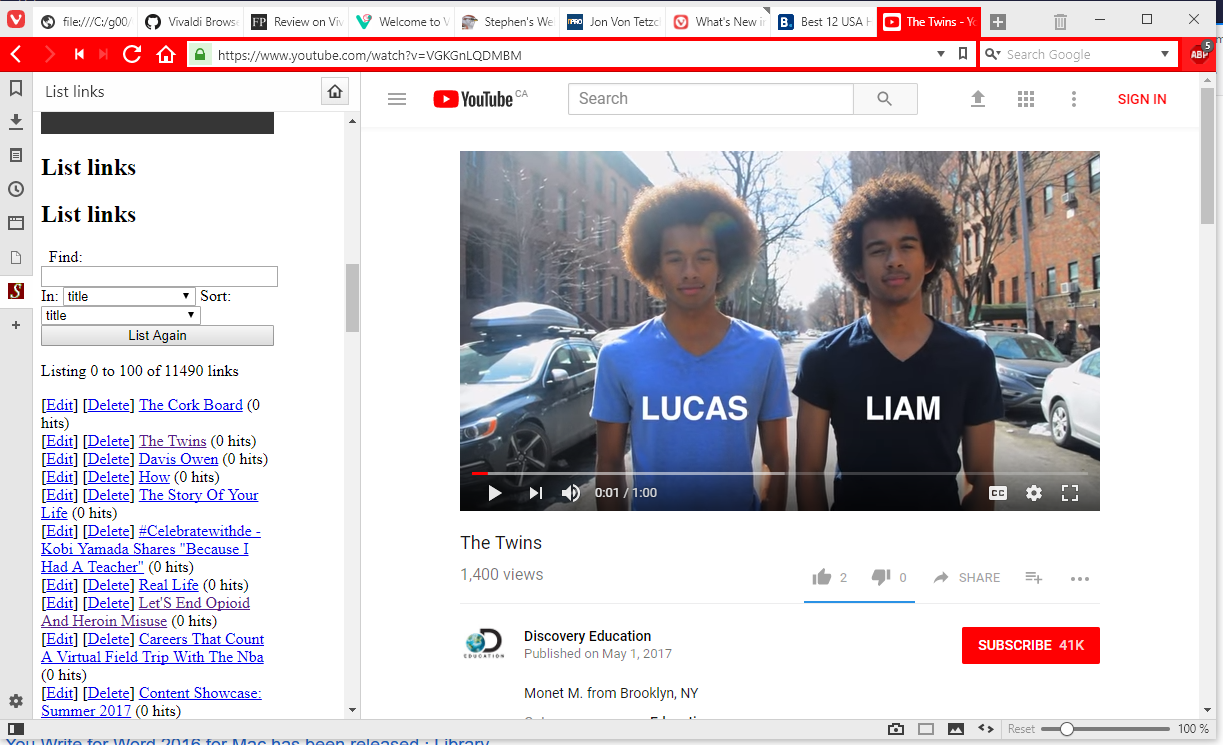 https://vivaldi.com/
Stephen Downes  - Applications, Algorithms and Data  -  November 30, 2017
Applications in Other Applications
Research and References in an MS-Word Plugin
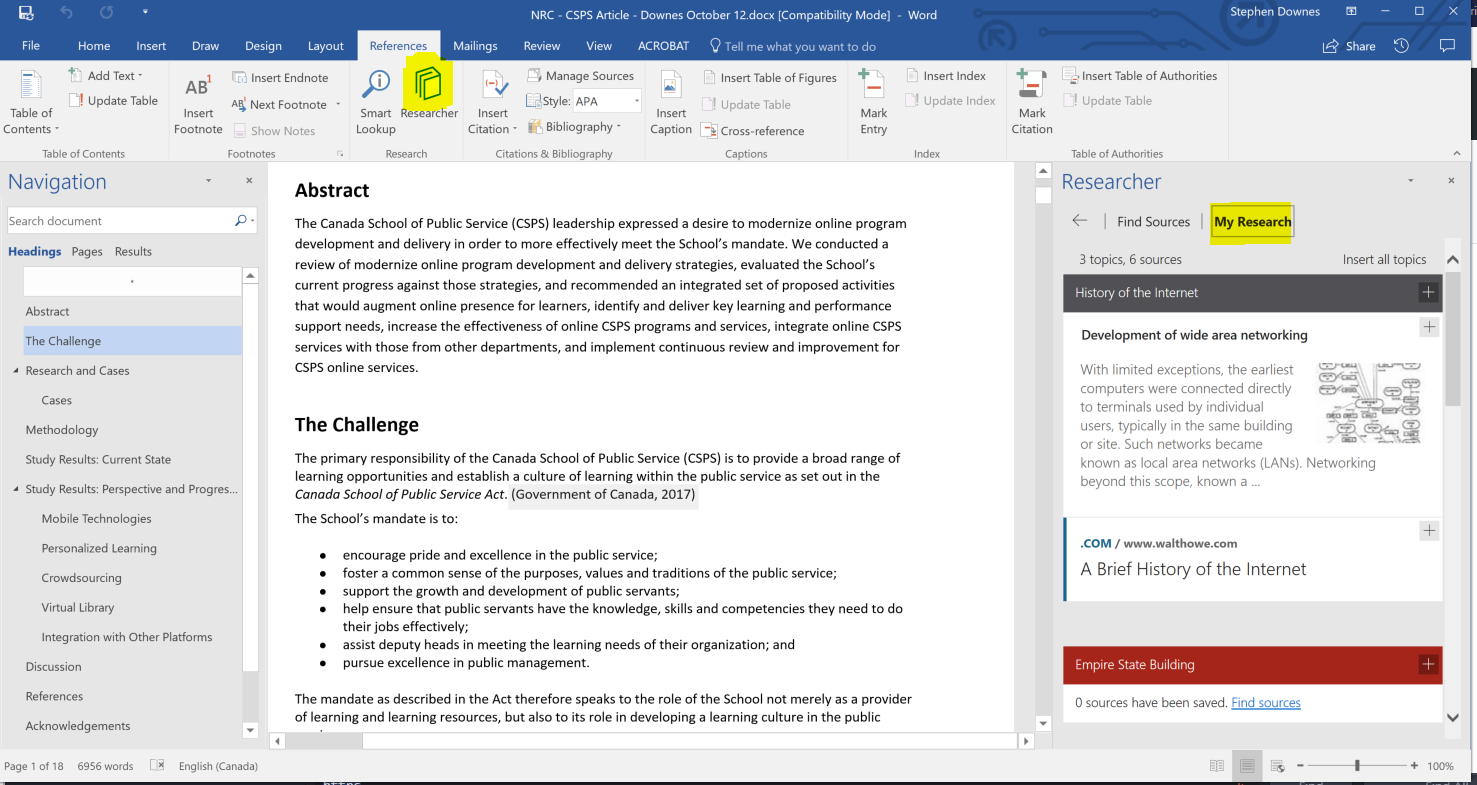 https://www.officetooltips.com/office_2013/tips/advanced_research_with_research_pane.html
Stephen Downes  - Applications, Algorithms and Data  -  November 30, 2017
Server Virtualization
Virtual Box - https://www.virtualbox.org/ 
Hyper-V - https://docs.microsoft.com/en-us/virtualization/hyper-v-on-windows/quick-start/enable-hyper-v
Parallels - https://www.parallels.com/ 
VMWare - https://www.vmware.com/
XenServer - https://xenserver.org/
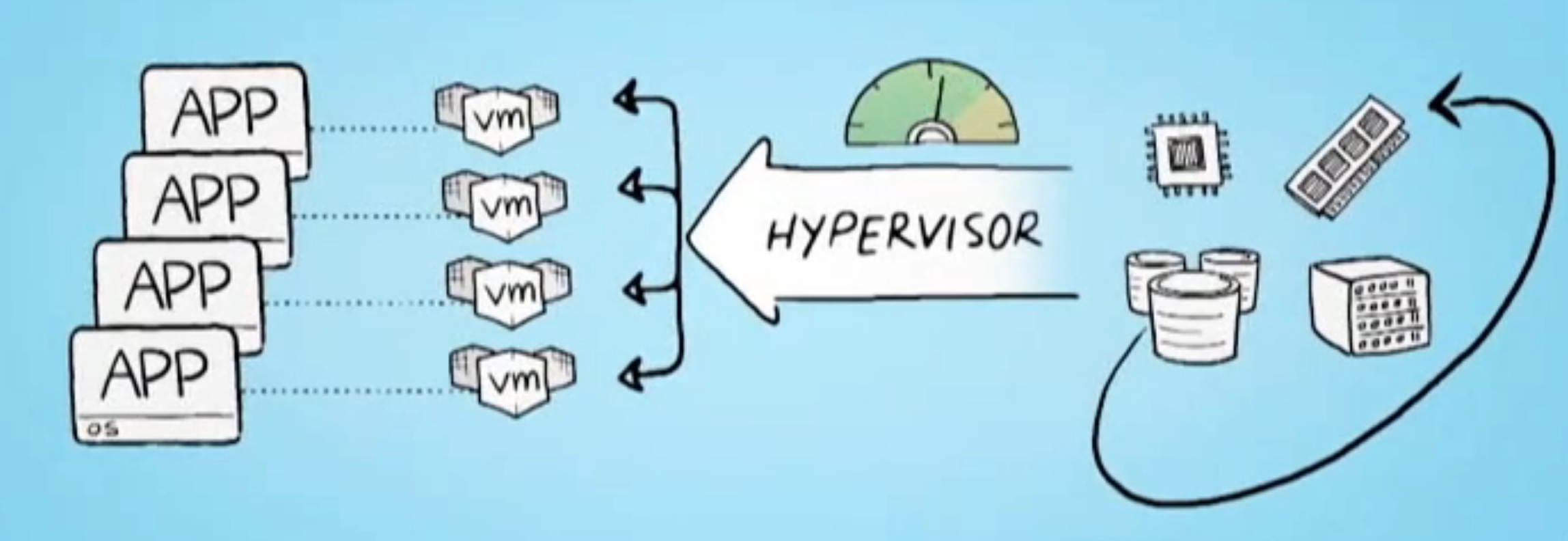 Stephen Downes  - Applications, Algorithms and Data  -  November 30, 2017
Virtualization Platforms - Vagrant
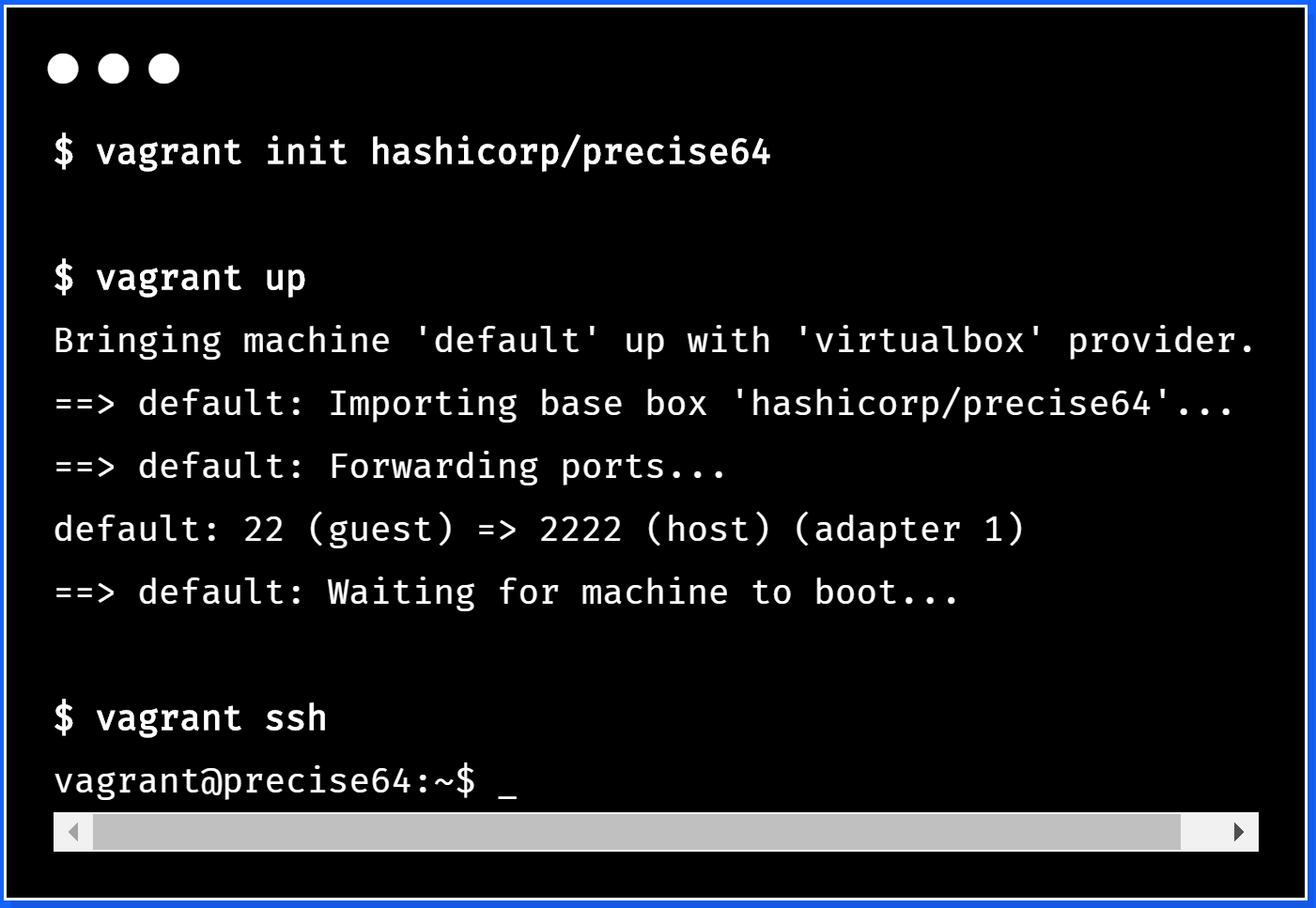 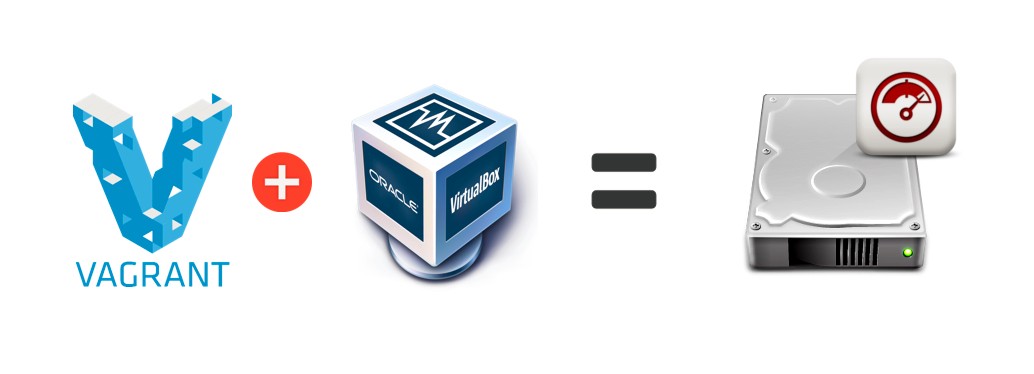 https://www.vagrantup.com/
Stephen Downes  - Applications, Algorithms and Data  -  November 30, 2017
Loading and Running Vagrant
Scotch Box 
https://box.scotch.io/ -- http://192.168.33.10/ 
WPDistillery - https://wpdistillery.org/ - for WordPress
Homestead
Instructions - https://laravel.com/docs/5.5/homestead#first-steps
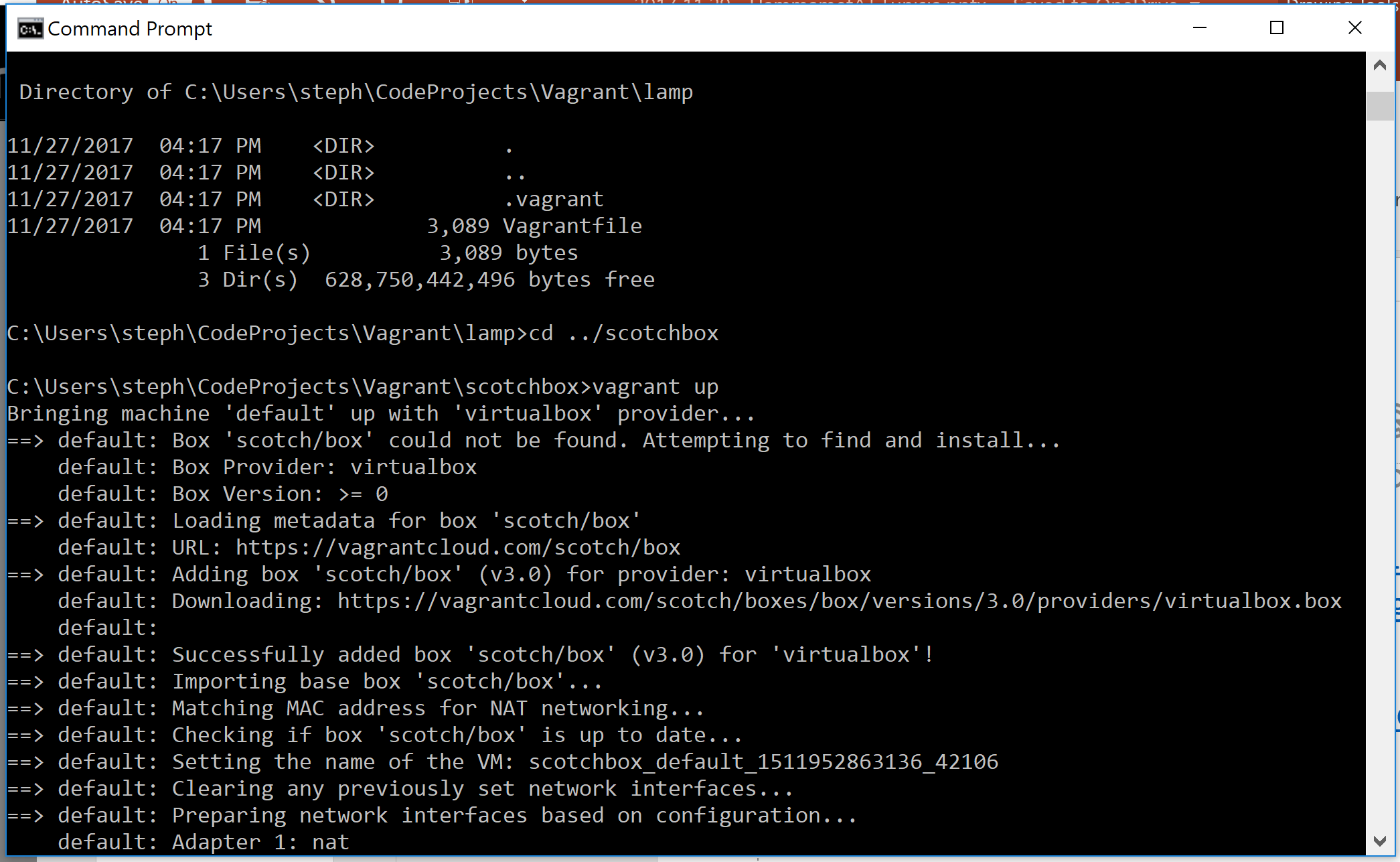 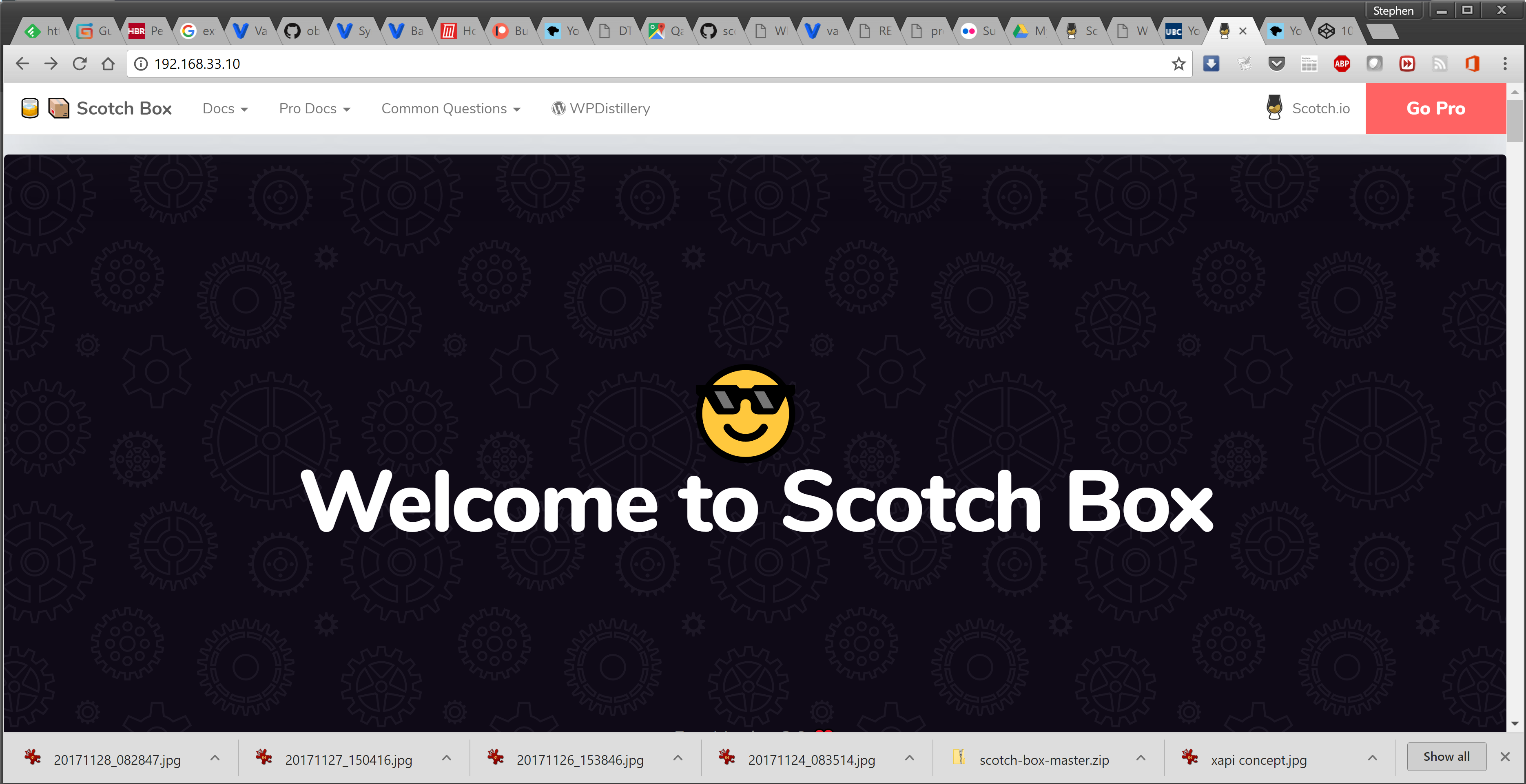 Stephen Downes  - Applications, Algorithms and Data  -  November 30, 2017
Vagrant as Learning Environment
Distributing Virtual Machines That Include a Virtual Desktop To Students – V-REP + Jupyter Notebooks – Tony Hirst https://blog.ouseful.info/2017/09/10/distributing-virtual-machines-that-include-a-virtual-desktop-to-students-v-rep-jupyter-notebooks/
Docker
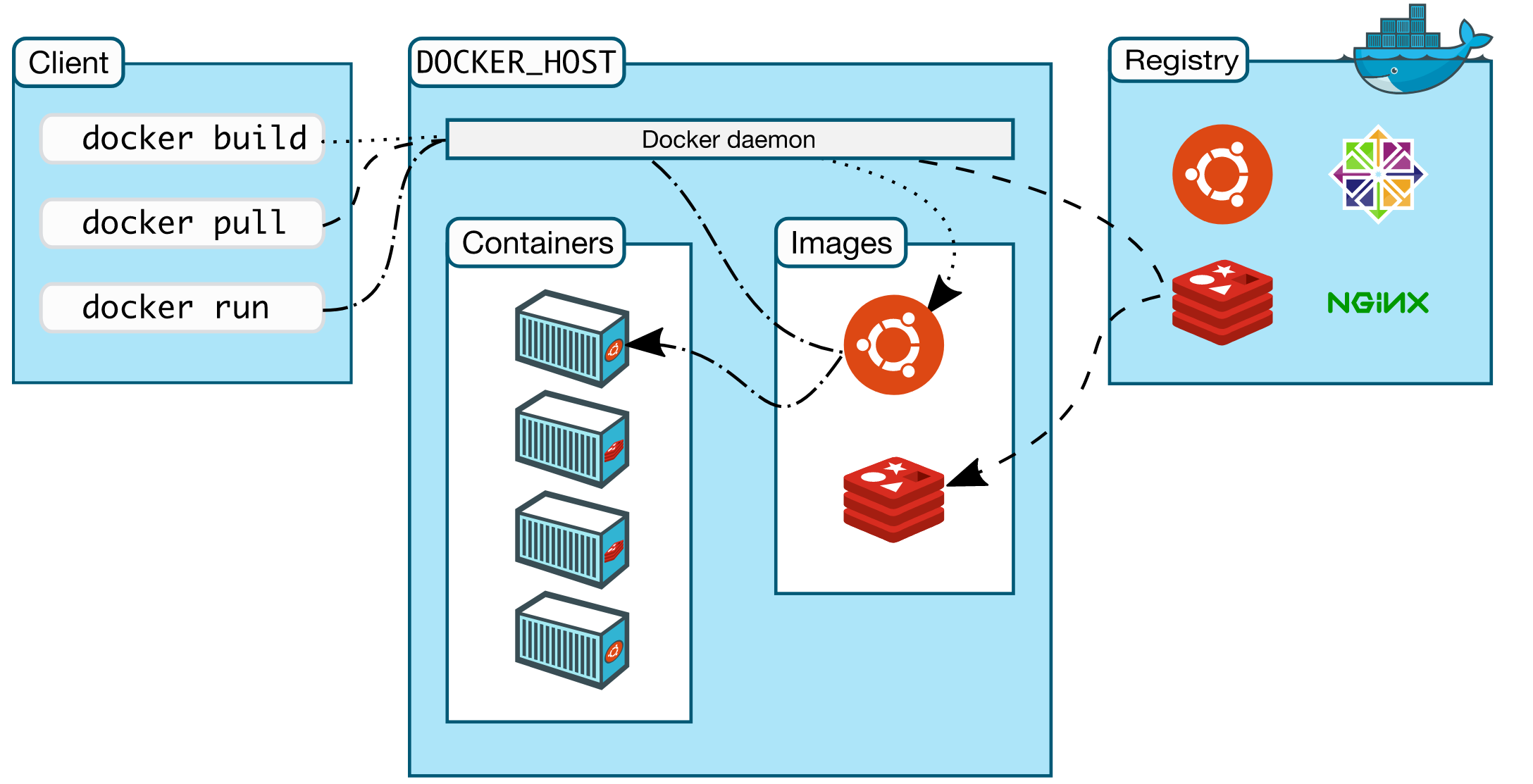 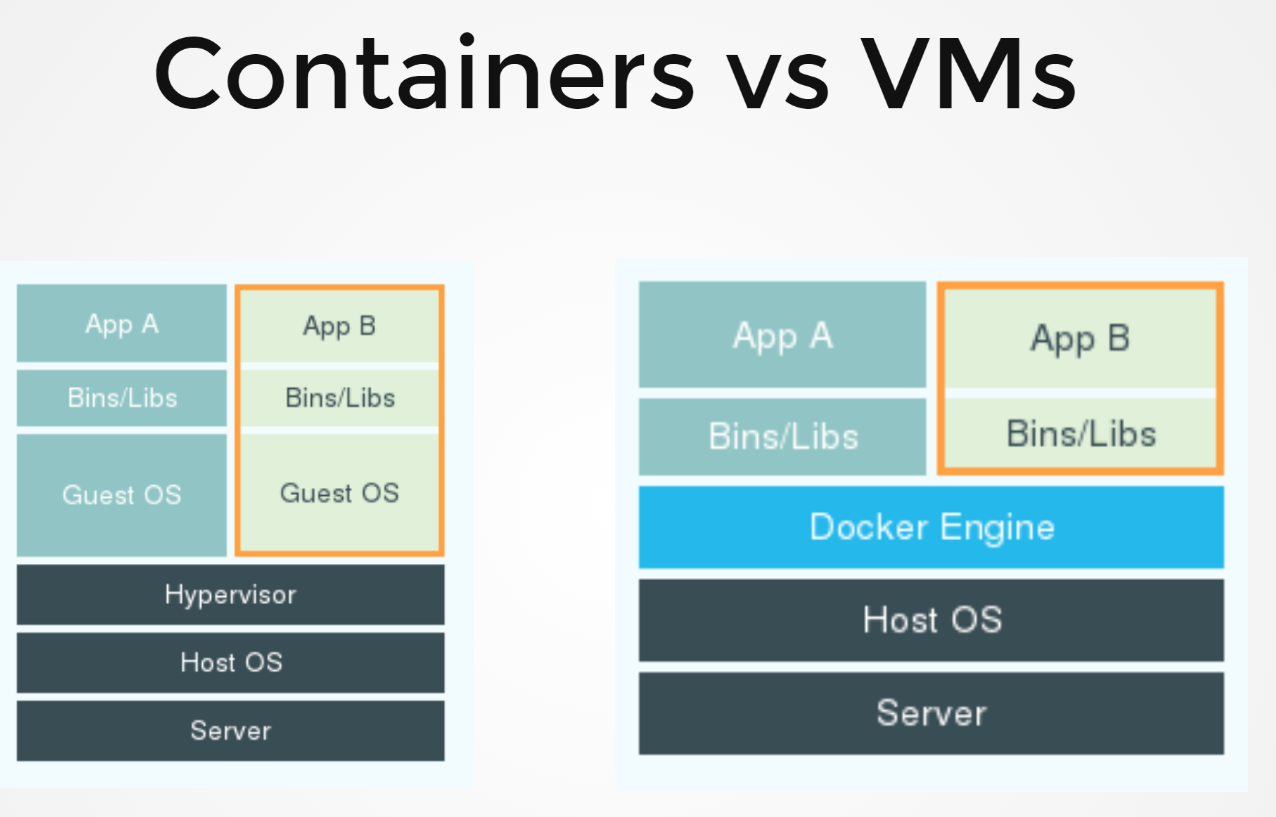 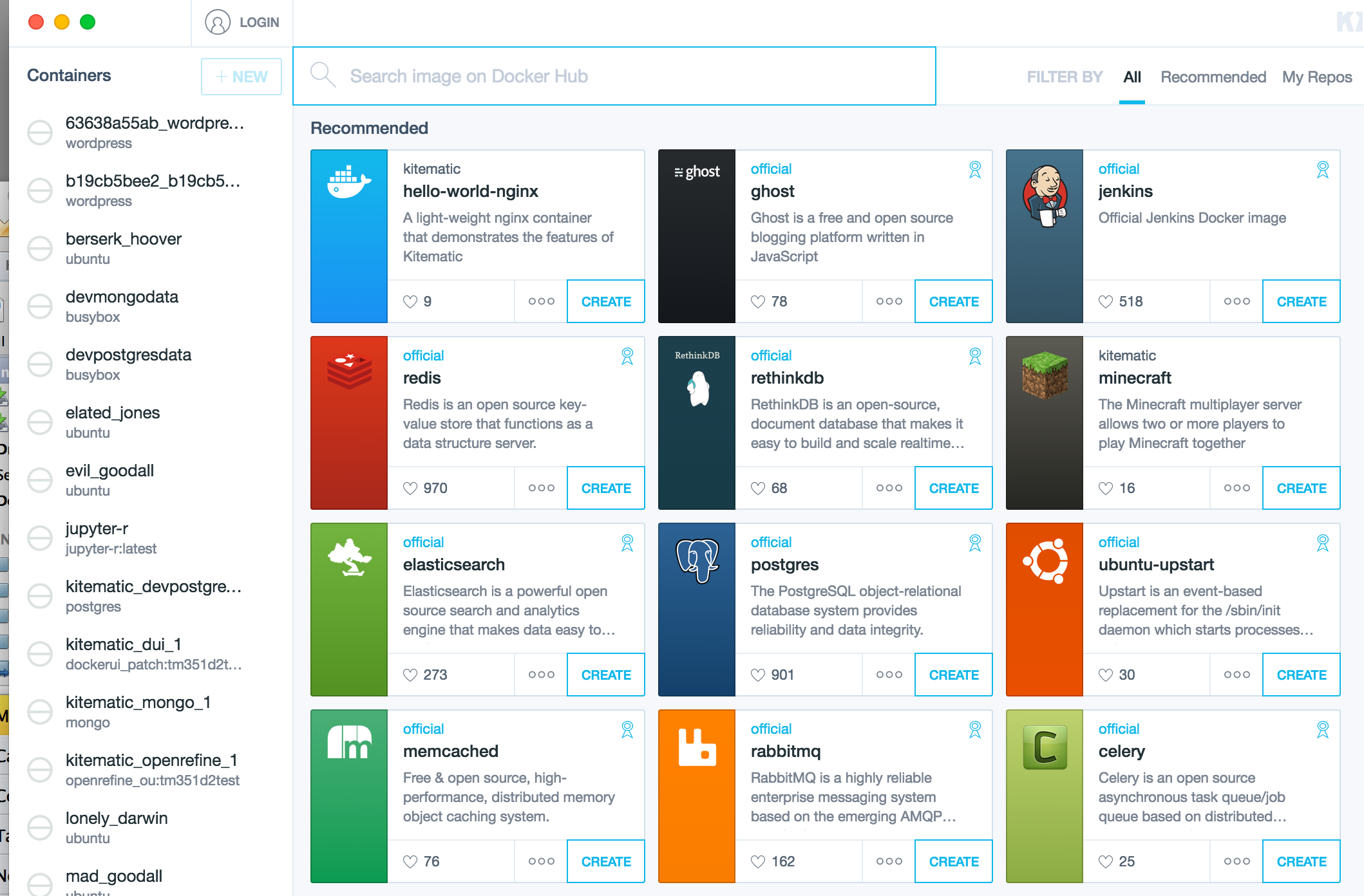 Stephen Downes  - Applications, Algorithms and Data  -  November 30, 2017
Canvas on Docker
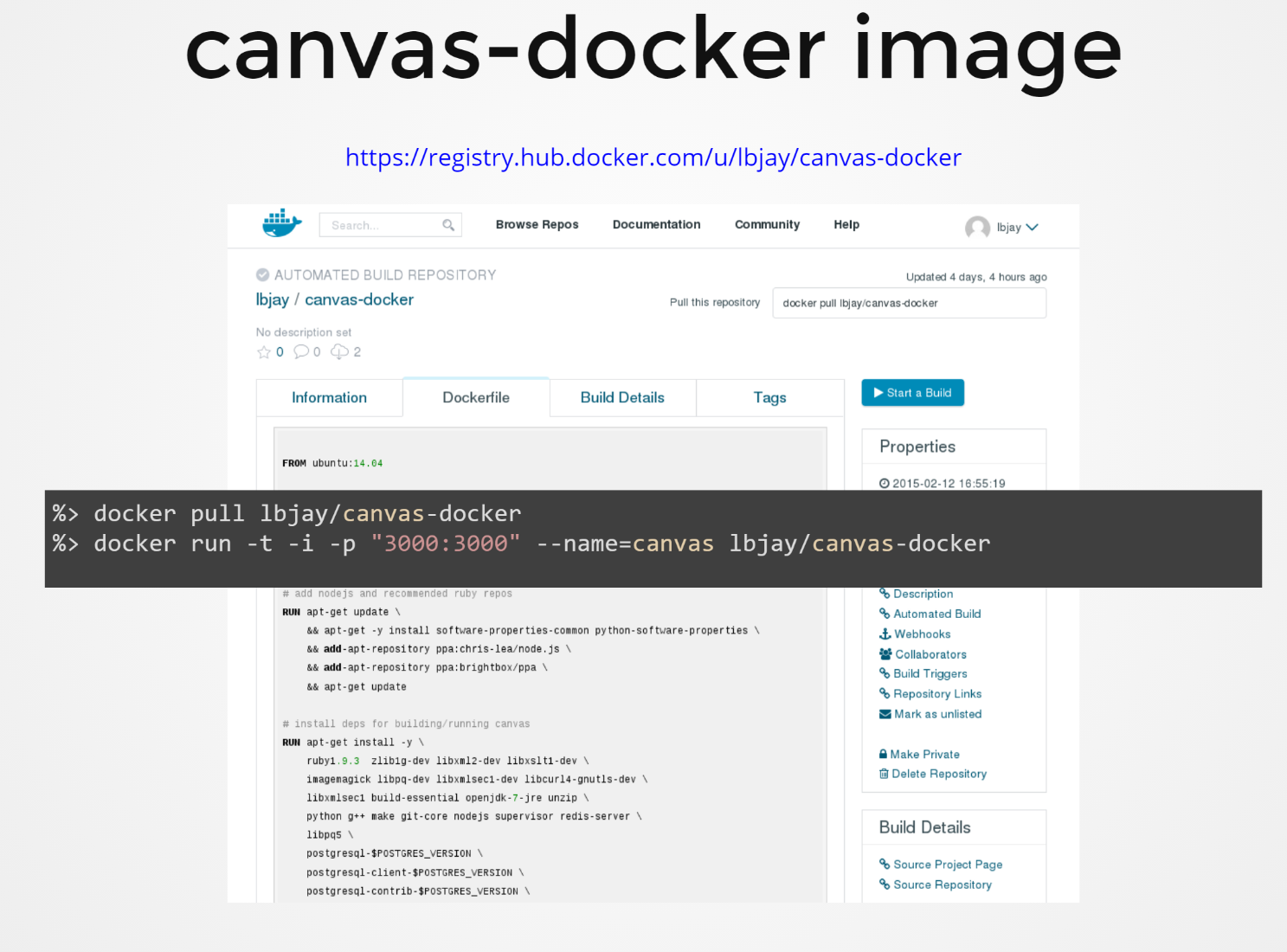 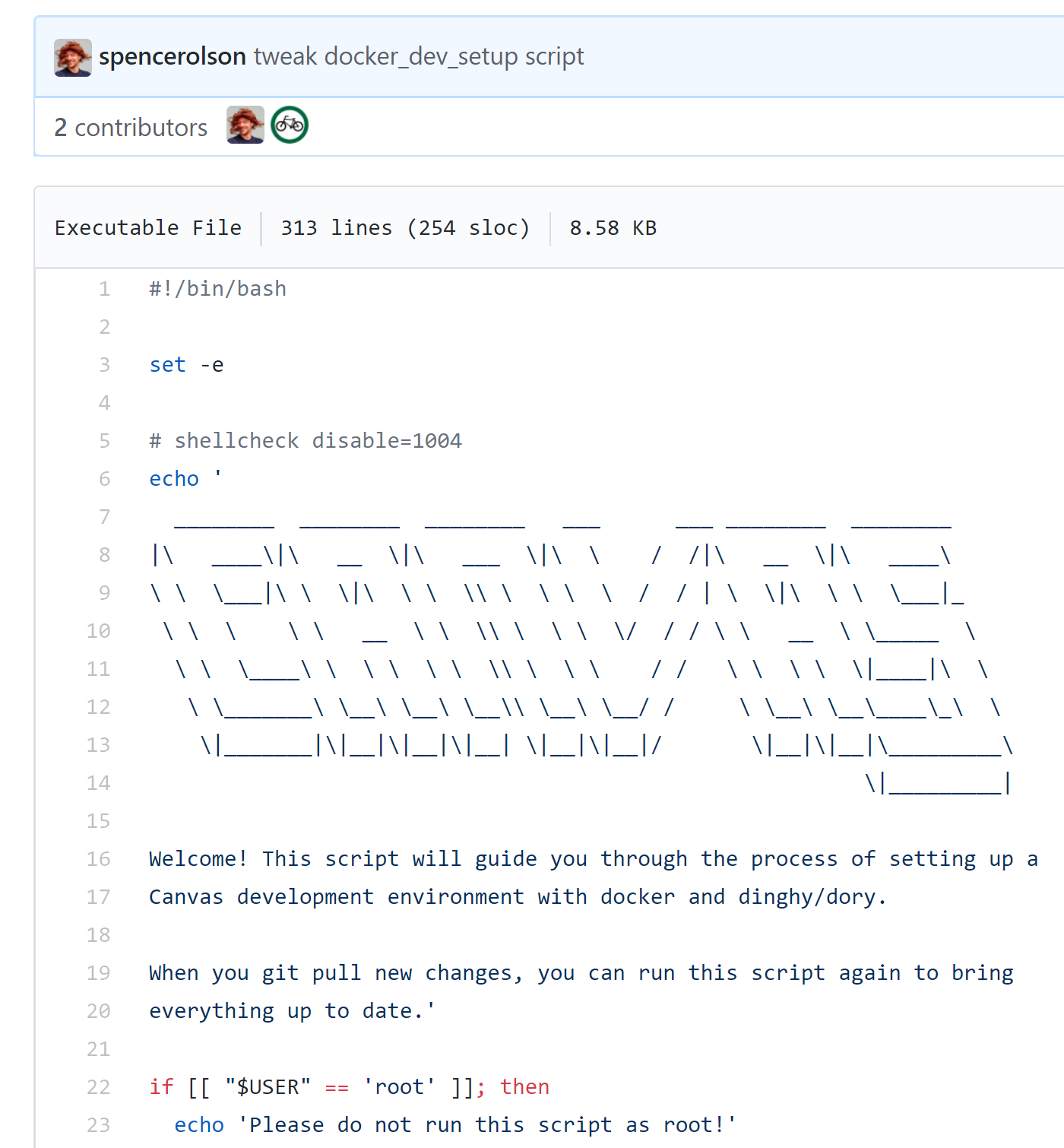 http://slides.com/jamesluker/how-to-docker-2#/
https://github.com/instructure/canvas-lms/blob/master/script/docker_dev_setup.sh
Stephen Downes  - Applications, Algorithms and Data  -  November 30, 2017
Big Blue Button in Docker
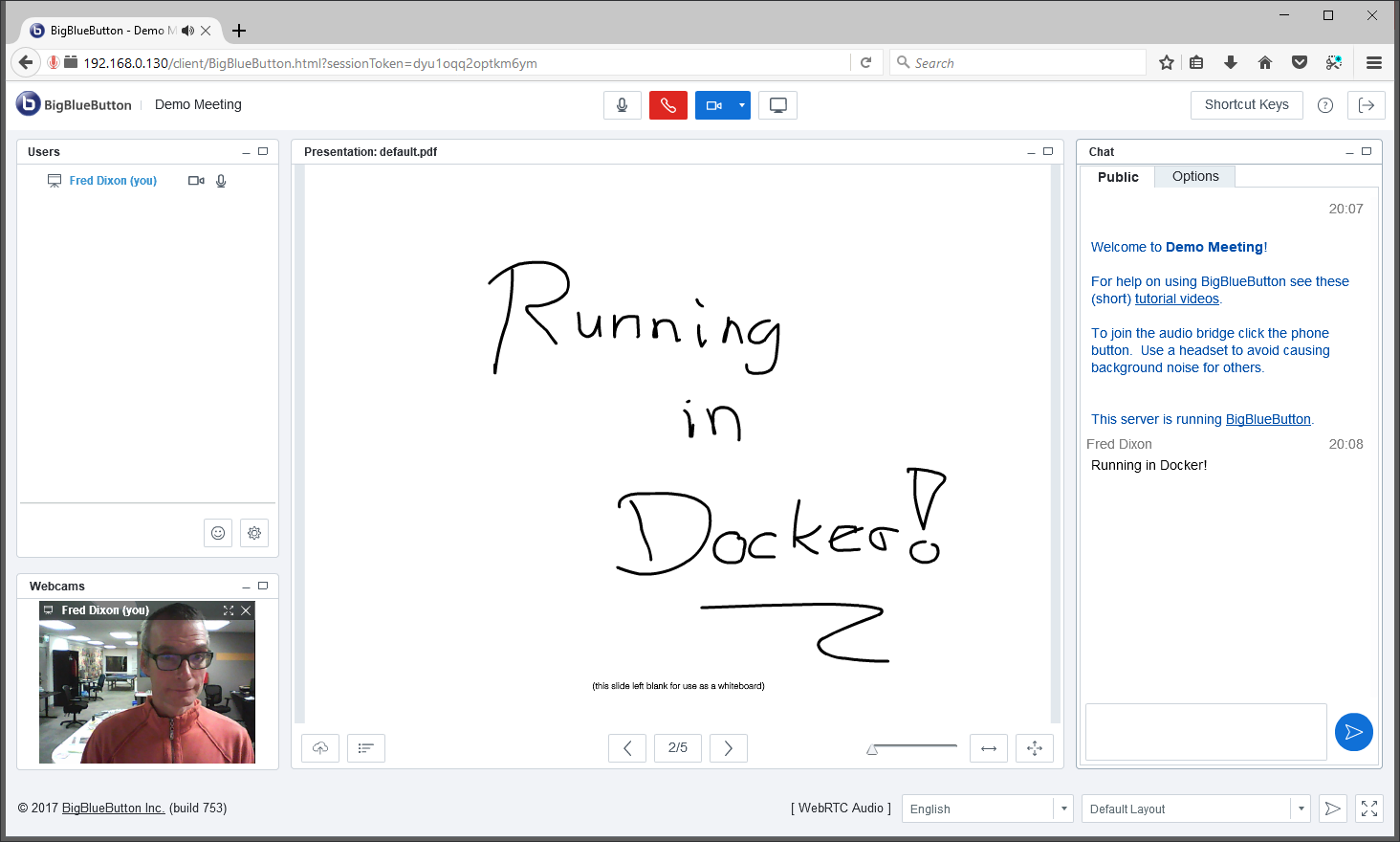 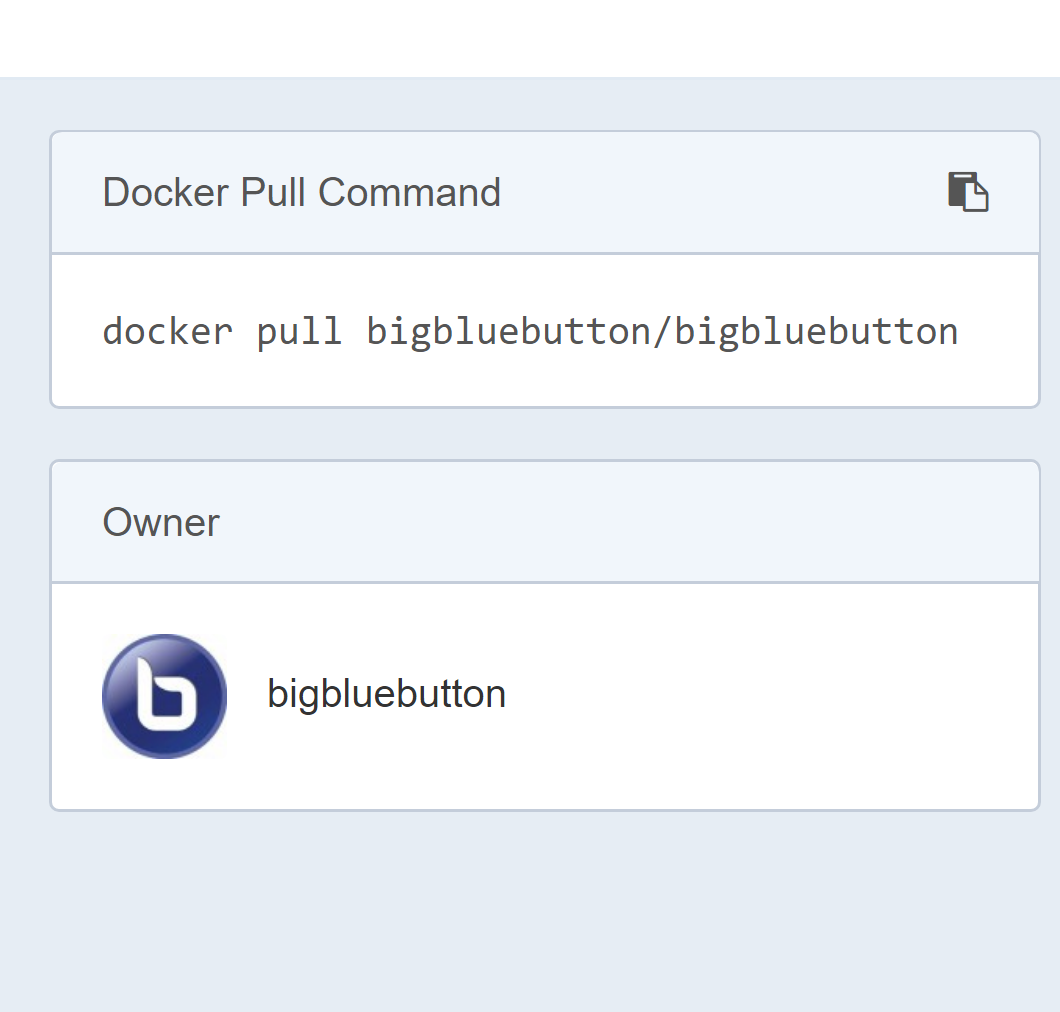 http://docs.bigbluebutton.org/labs/docker.html
https://hub.docker.com/r/bigbluebutton/bigbluebutton/
Stephen Downes  - Applications, Algorithms and Data  -  November 30, 2017
Moodle on Docker
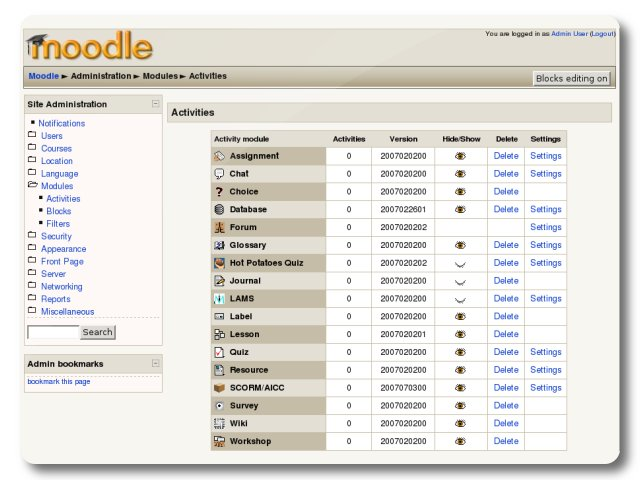 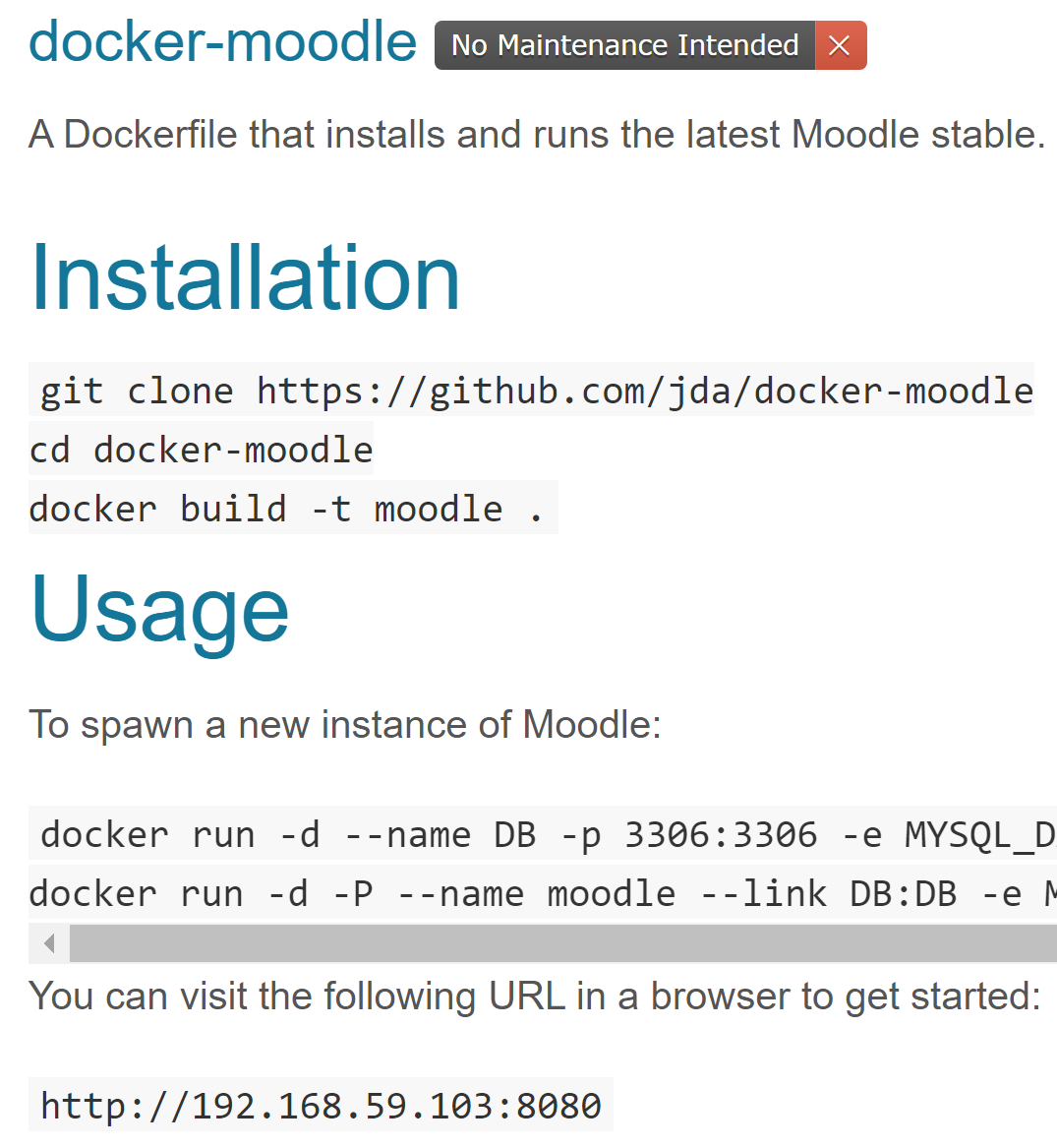 https://hub.docker.com/r/jauer/moodle/
Stephen Downes  - Applications, Algorithms and Data  -  November 30, 2017
Options
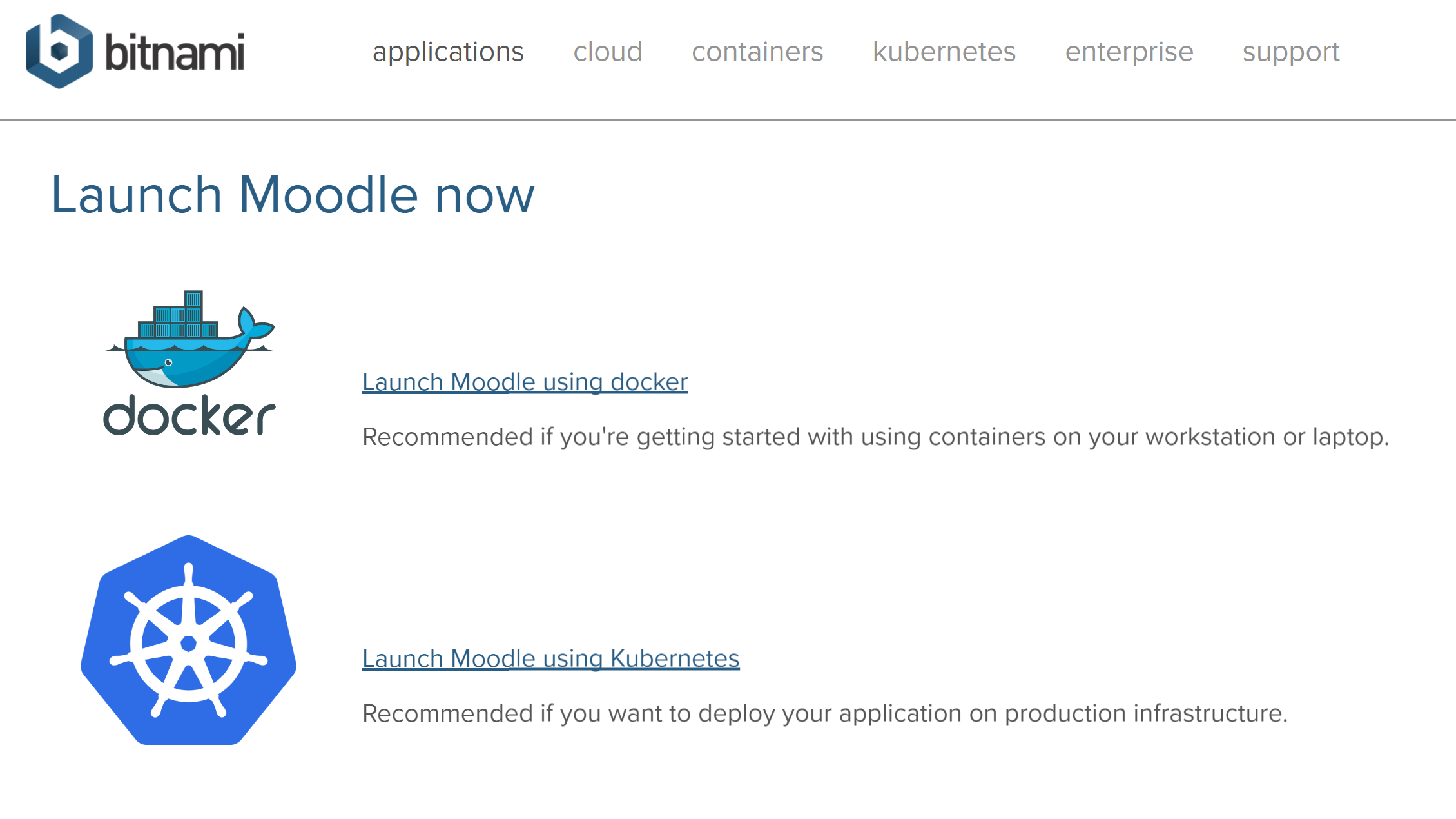 https://bitnami.com/stack/moodle/containers
Stephen Downes  - Applications, Algorithms and Data  -  November 30, 2017
Cloud Infrastructure Providers
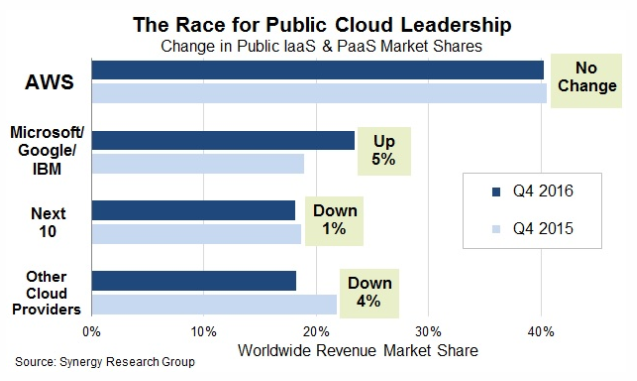 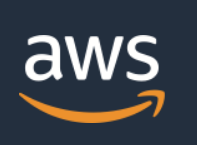 AWS – Amazon - https://aws.amazon.com/ 

Azure – Microsoft - https://azure.microsoft.com 

Bluemix – IBM Cloud - https://www.ibm.com/cloud/

Google Cloud Platform - https://cloud.google.com/  

Oracle Cloud - https://cloud.oracle.com/
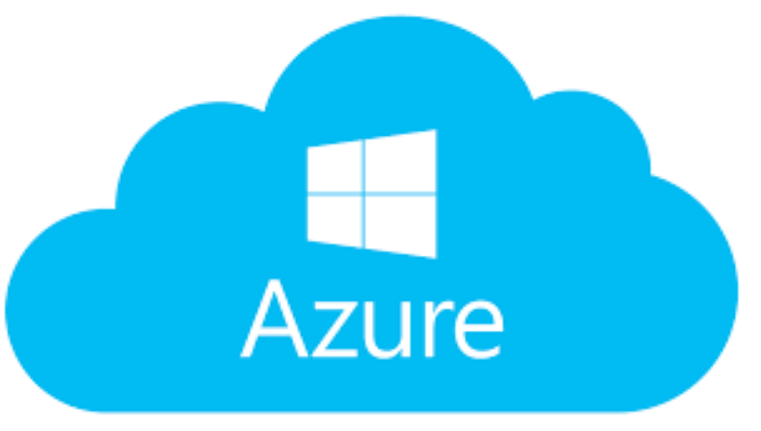 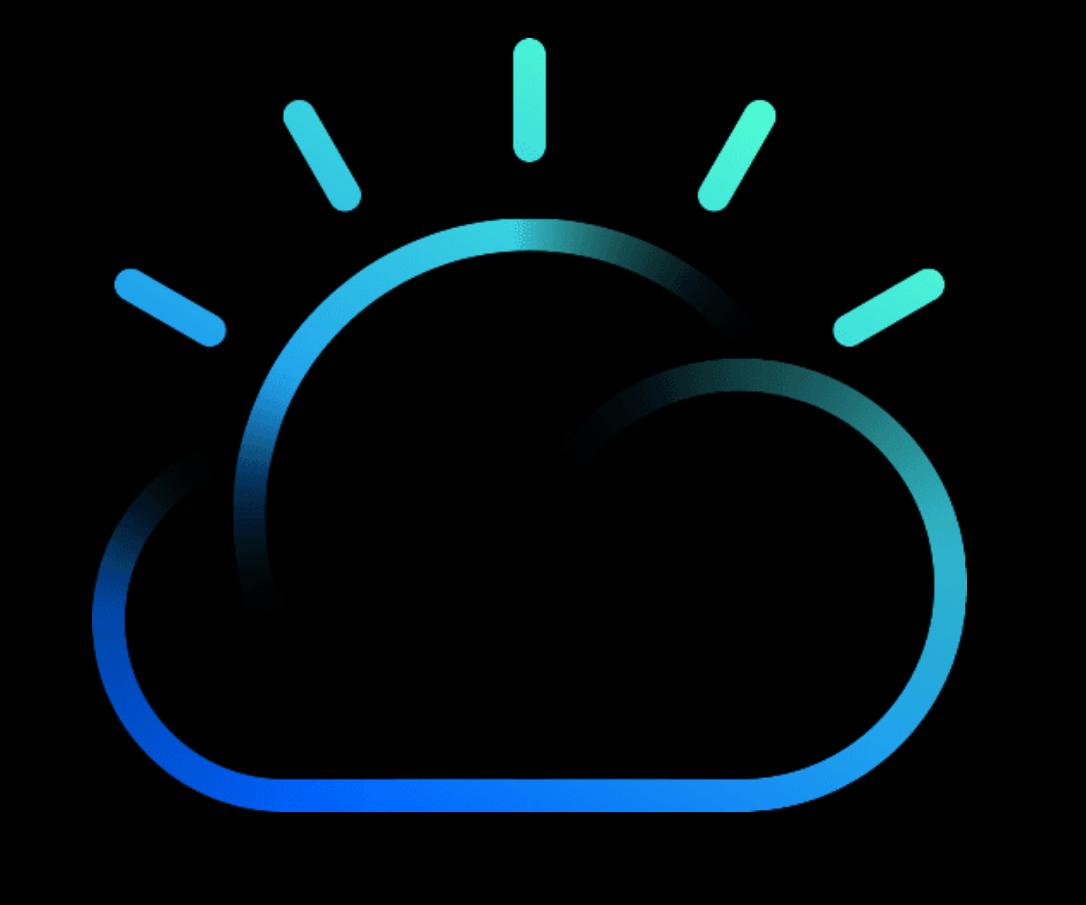 https://www.srgresearch.com/articles/microsoft-google-and-ibm-charge-public-cloud-expense-smaller-providers
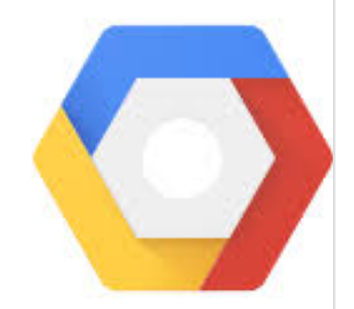 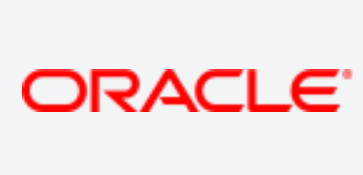 Stephen Downes  - Applications, Algorithms and Data  -  November 30, 2017
Cloud Computing for Education
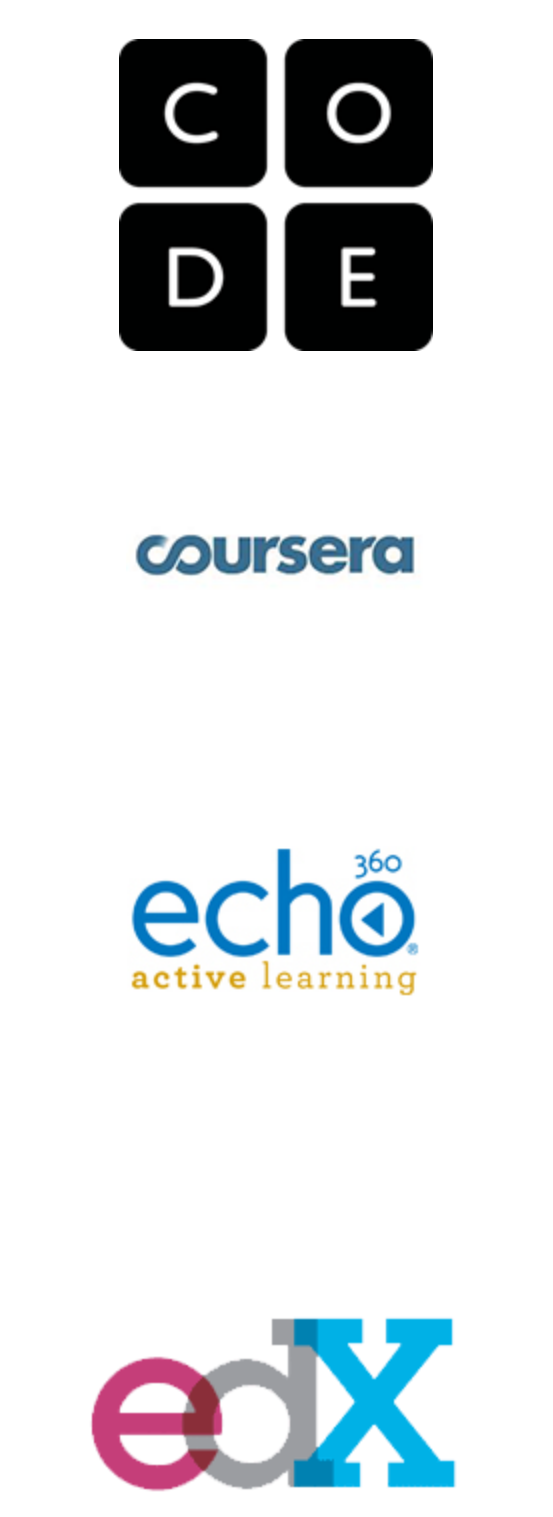 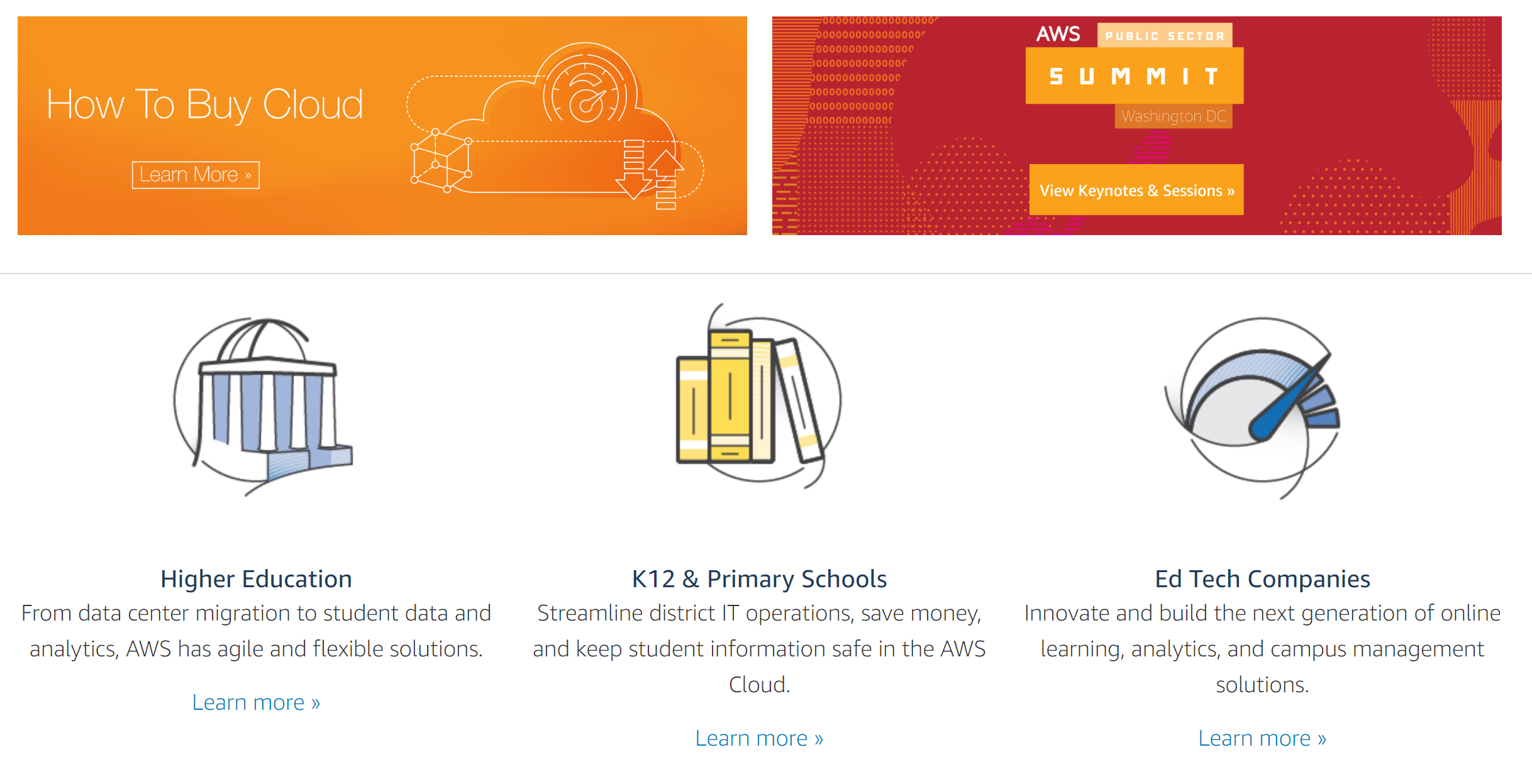 Amazon Web Services - https://aws.amazon.com/education/
Stephen Downes  - Applications, Algorithms and Data  -  November 30, 2017
OER and Virtualization
Open Distribution of Virtual Containers as a Key Framework for Open Educational Resources and STEAM Subjects Alberto Corbi and Daniel Burgos
http://www.ejel.org/issue/download.html?idArticle=575
“Unikernels represent and deeper simplification of the virtual container approach, given that all necessary computing elements (operative system kernel, basic libraries, frameworks, drivers, scientific application, etc.)”
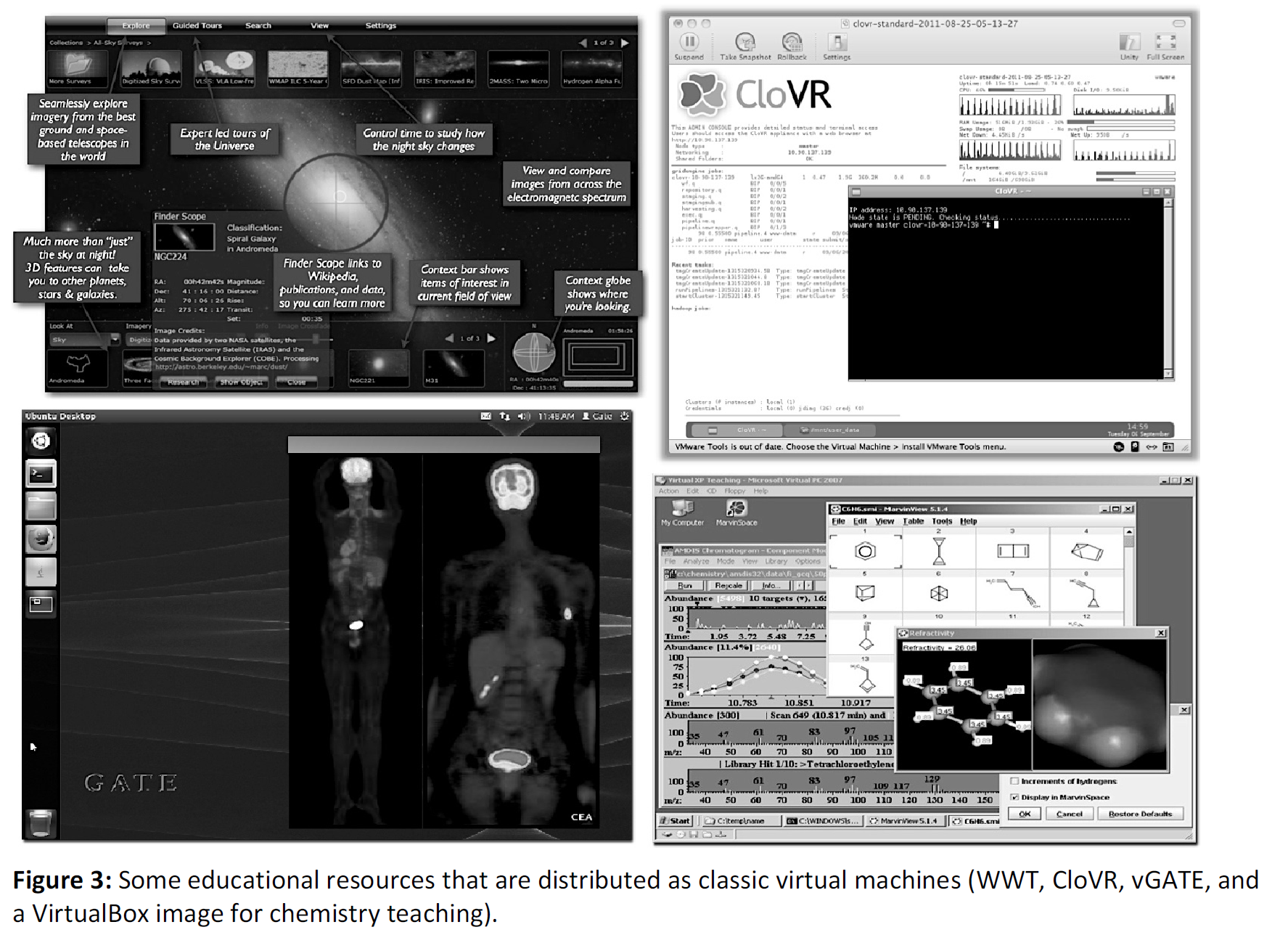 Stephen Downes  - Applications, Algorithms and Data  -  November 30, 2017
Mobile Authoring for ARLearn
“The Mobile Authoring Tool complements the ARLearn desktop-based environment. Hence, a mobile game author can wander around creating items and synchronizing real world artefacts with game content.”
ARLearn
ARLearn is a technical framework for creating mobile serious games
http://ar-learn.com/
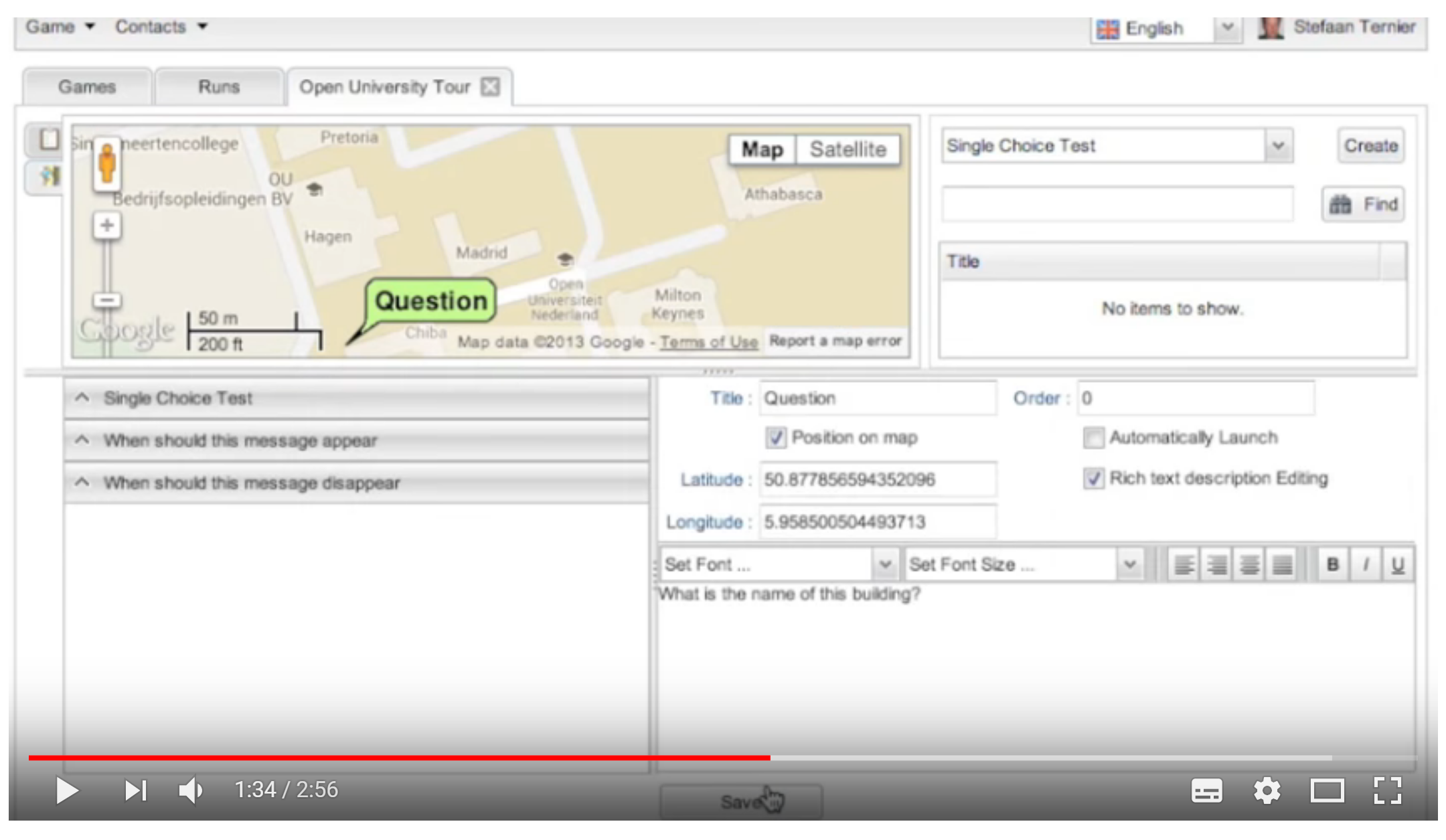 https://dspace.ou.nl/bitstream/1820/5674/1/UAIS_Tabuenca_2014.pdf 
Bernardo Tabuenca; Marco Kalz; Stefaan Ternier; Marcus Specht
https://www.youtube.com/watch?v=Lqk3yrcNjNI
Stephen Downes  - Applications, Algorithms and Data  -  November 30, 2017
Interaction and Access Data
Unlocking Open Educational Resources (OERs) Interaction Data - David Massart, Elena Shulman
http://www.dlib.org/dlib/may13/massart/05massart.html 
Creativity in the Open Workshop
http://blogs.ubc.ca/chendricks/
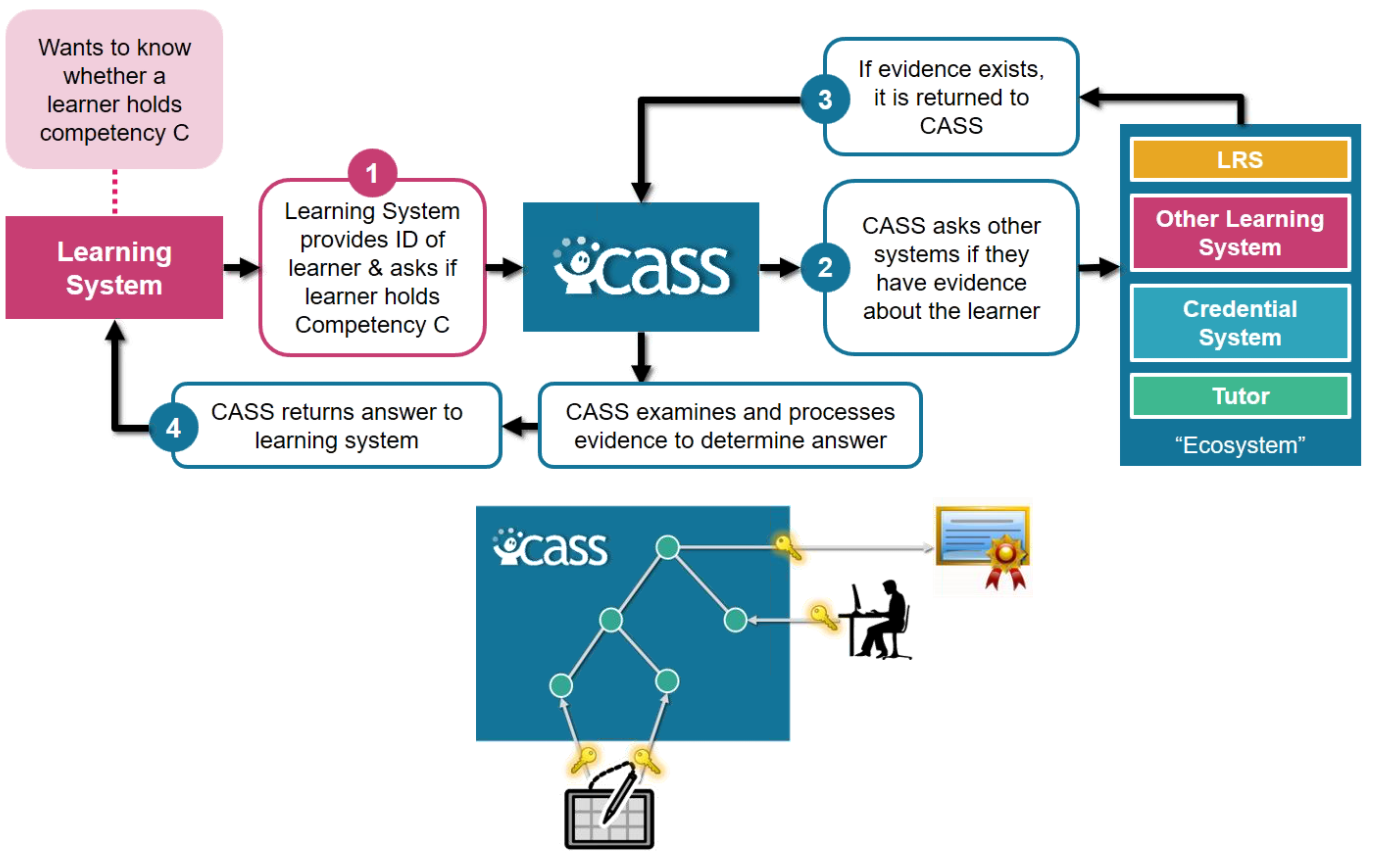 Advanced Distributed Learning (ADL):
Competencies and Skills Systems
Experience API (xAPI)
https://www.adlnet.gov/xapi/
Stephen Downes  - Applications, Algorithms and Data  -  November 30, 2017
Happening Now…
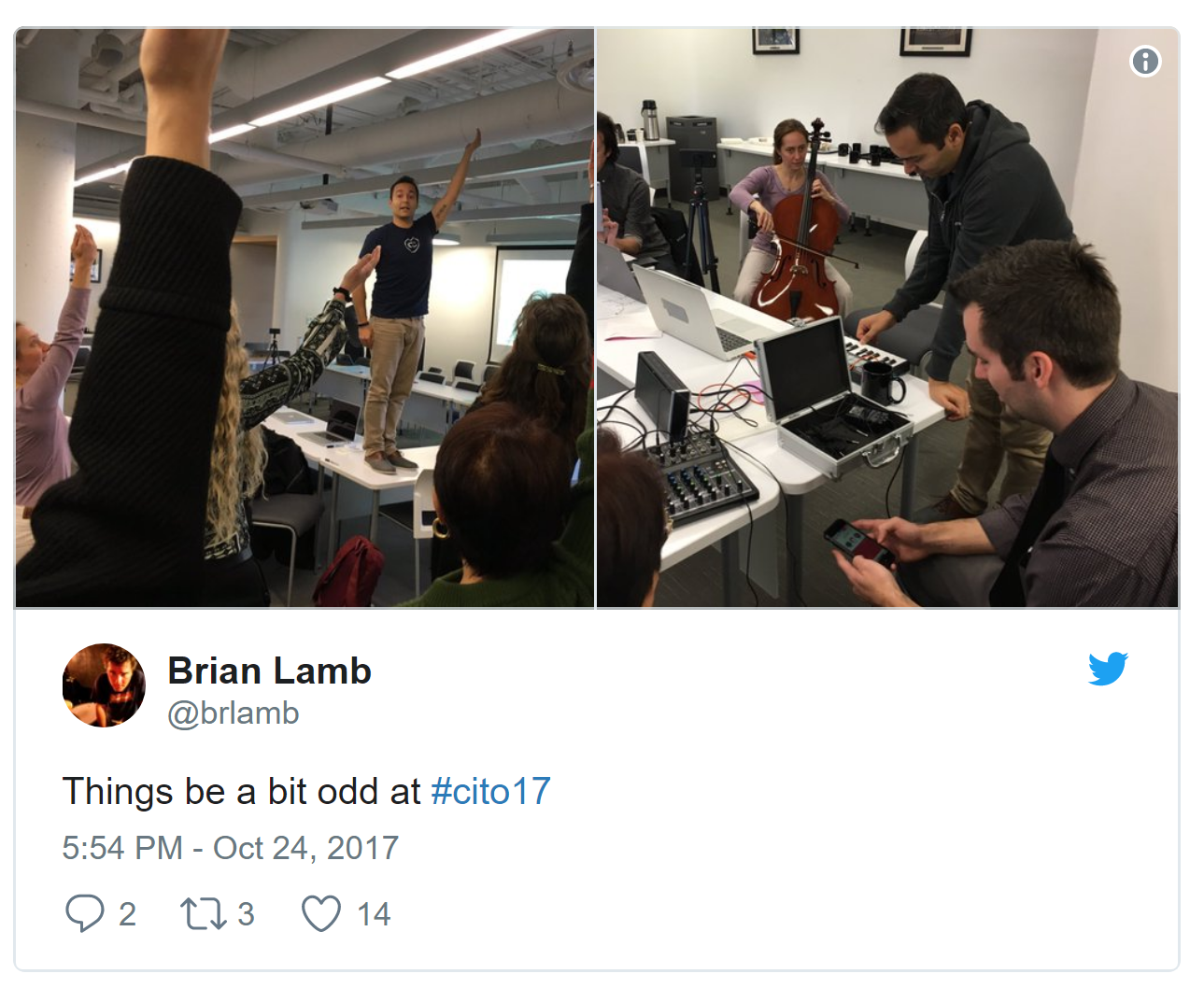 Docker images to build OER
https://gitlab.com/oer/docker

Creativity in the Open Workshop
http://blogs.ubc.ca/chendricks/ 

Uhack Weekend (Tasmania)
http://uhack-guide.readthedocs.io/en/latest/resources/project-hosting/  
https://uhack-tasmania-2017.devpost.com/
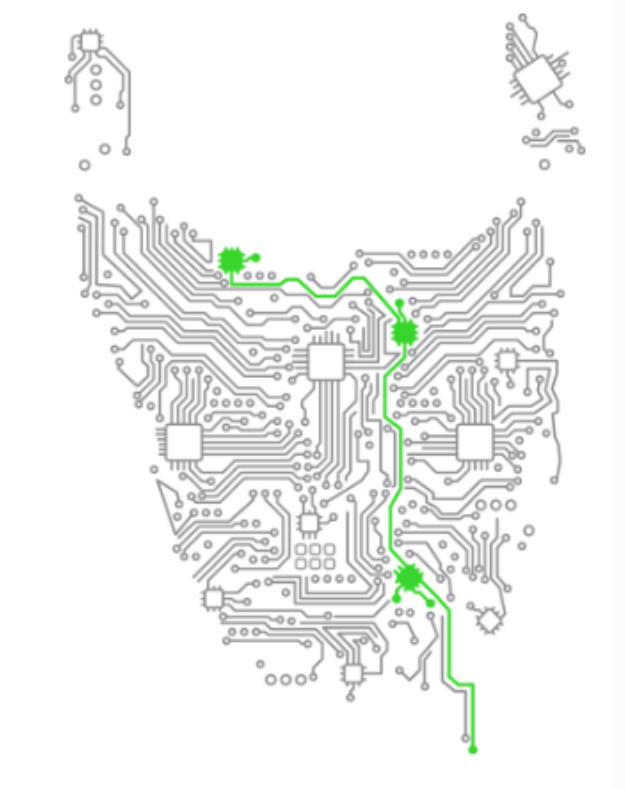 Stephen Downes  - Applications, Algorithms and Data  -  November 30, 2017
Thank You
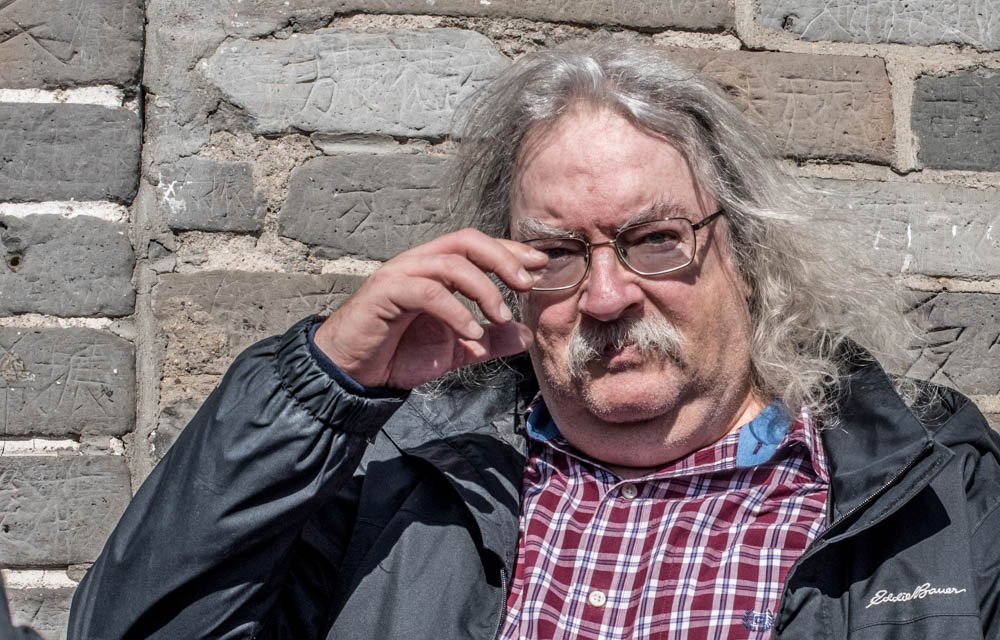 http://www.downes.ca
Stephen Downes  - Applications, Algorithms and Data  -  November 30, 2017